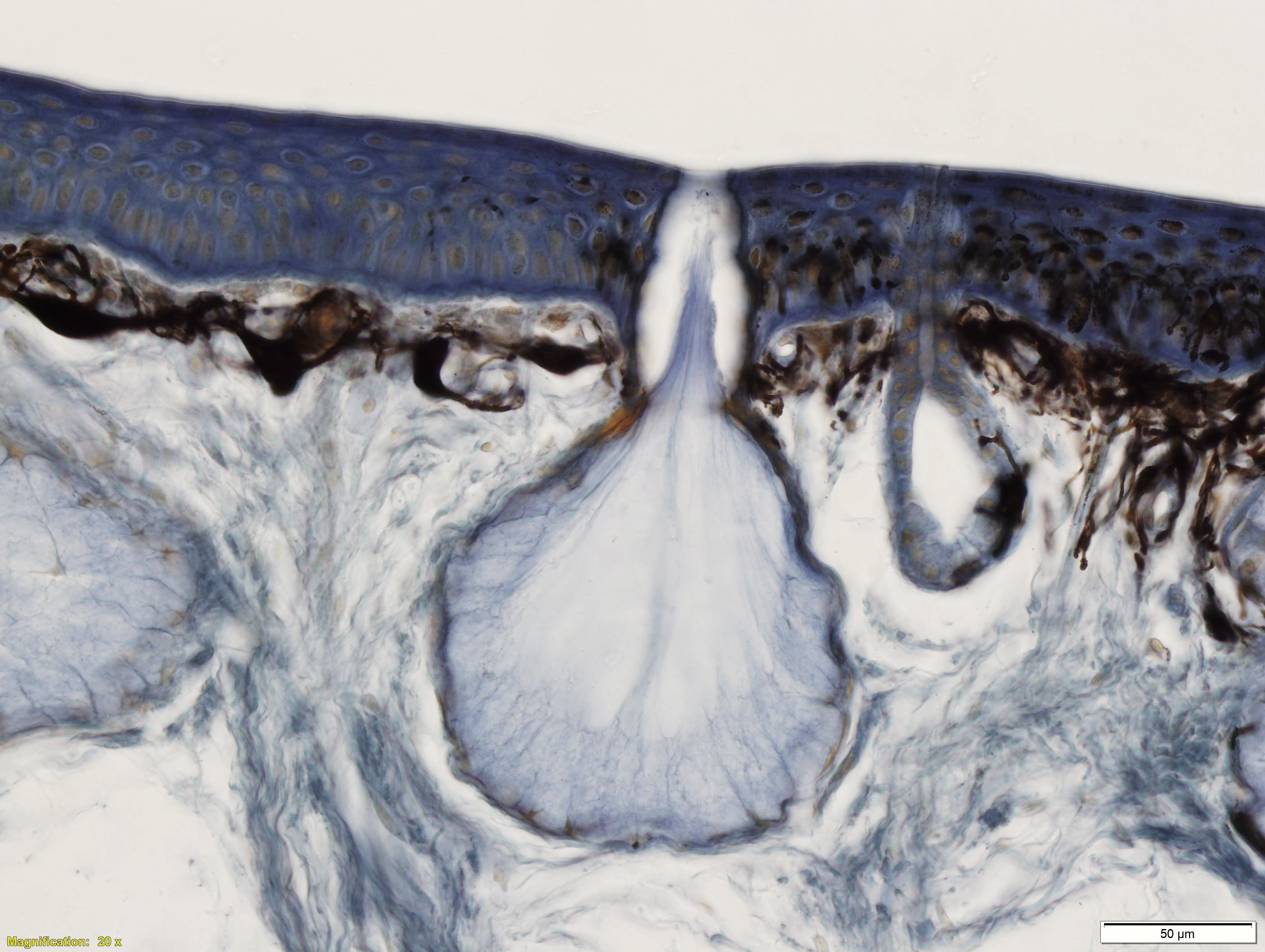 HISTOLOGY AND ORGANOLOGYEpithelial Tissue
1
EPITHELIAL TISSUE
GENERAL FEATURES OF ALL EPITHELIAL TISSUES

Highly cellular, epithelial cells vary in shape and size
Numerous intercellular junctions for attachment and anchorage
Avascular
High proliferative capacity (especially in epithelial membranes, to replace continual sloughing of cells from free surface)
Most rest on a basement membrane: extracellular structure that separates epithelial cells from underlying connective tissue. It provides structural support to epithelial tissues and helps anchor the cells in place. is composed of proteins, glycoproteins, and collagen fibers, contributing to the overall stability and integrity of epithelial layers. It also plays a crucial role in regulating the exchange of molecules between the epithelium and the underlying tissue.

The embryological origin: epithelial tissues are derived from all of the embryological germ layers (from ectoderm e.g., the epidermis; from endoderm e.g., the lining of the gastrointestinal tract; from mesoderm e.g., the inner linings of body cavities).

Free and basal surfaces of epithelia
Basal surface contacts the basal lamina of the basement membrane.
Free surface interfaces with the external environment or spaces within the body.
2
EPITHELIAL TISSUE
Polarity – epithelia exhibit functional and morphologic polarity. A polarized cell is one that exhibits contrasting properties or structures on opposite sides of the cell. Because epithelial tissues face a free surface, the function of the apical surface is often very different from that at the base of the cell. This diversification is reflected by the non-homogeneous distribution of organelles.

Function of epithelium:
Covering of external surfaces
Lining of internal surfaces
Protection
Absorbtion
Secretion 
Sensory function
Contraction

Types of epithelium:
Covering and lining epithelium
Glandular epithelium
3
EPITHELIAL TISSUE
CLASSIFICATION OF LINING AND COVERING EPITHELIUM
Shape of superficial cells
Number of cell layers 
Presence of specialized structures (cilia, microvili, keratin

Shape of superficial cells
Squamous
Cells are much wider than tall.
Nucleus is highly flattened.

Cuboidal
Cells are of equal height and width.
Nucleus is spherical.

Columnar
Cells are much taller than they are wide.
Nucleus is oval shaped, generally located in the mid to lower portions of the cell.
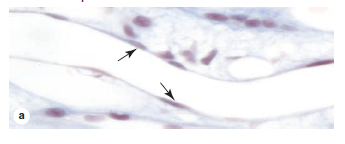 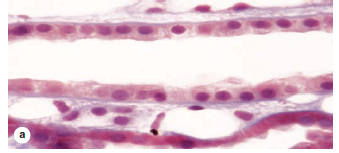 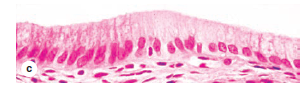 4
EPITHELIAL TISSUE
CLASSIFICATION OF LINING AND COVERING EPITHELIUM

Number of cell layers
Simple epithelium
One cell layer thick
All cells rest on the basement membrane (basal surface) and all cells face the free surface.

Simple squamous
Allows for rapid diffusion across the epithelium
Forms the lining of blood vessels, alveoli of the lungs, and internal body cavities
Simple cuboidal
Lines and absorbs
Forms the walls of ducts and tubules
Simple columnar
Lines and absorbs
Forms the lining of the intestines and gall bladder
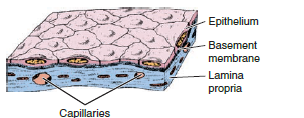 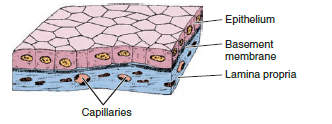 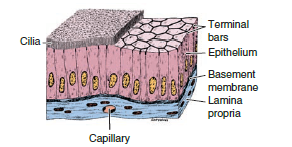 5
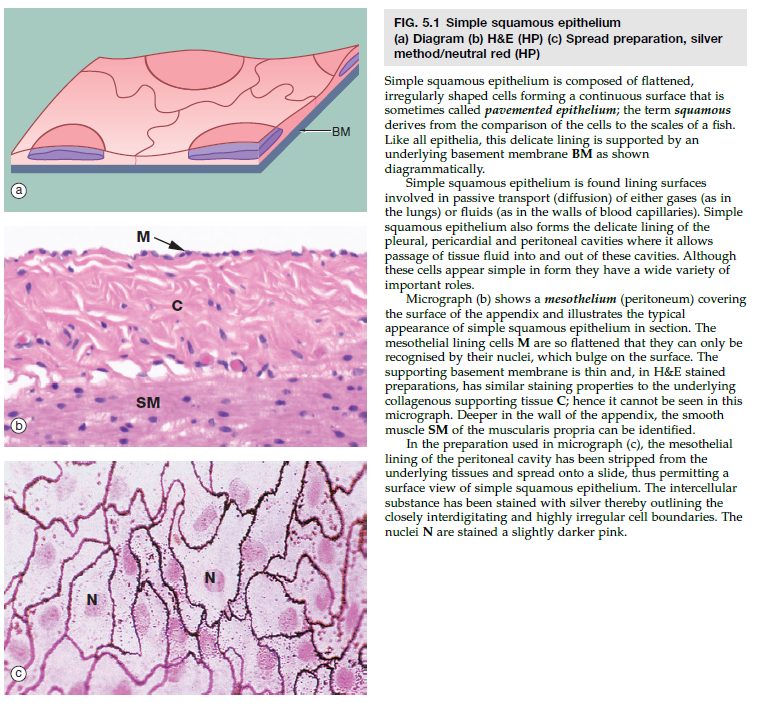 6
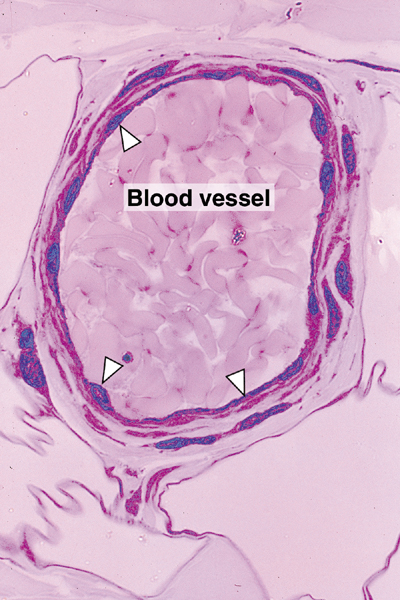 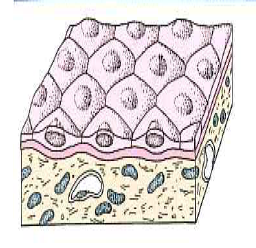 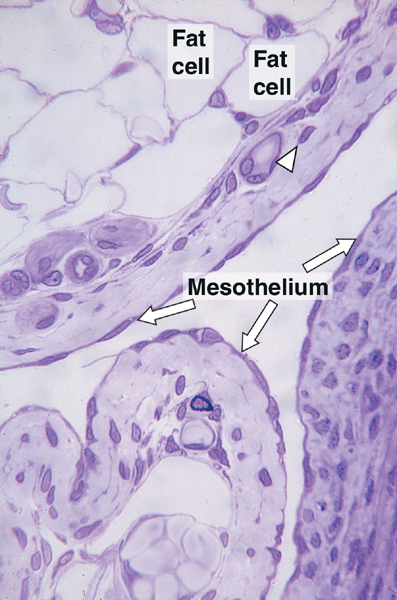 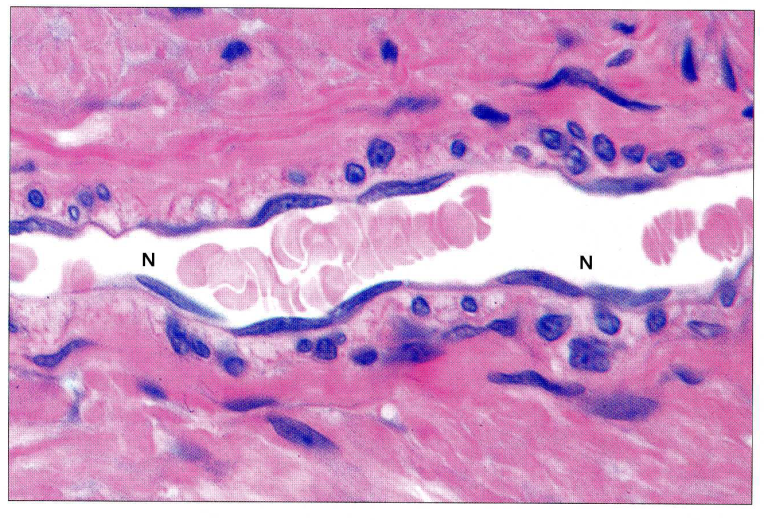 7
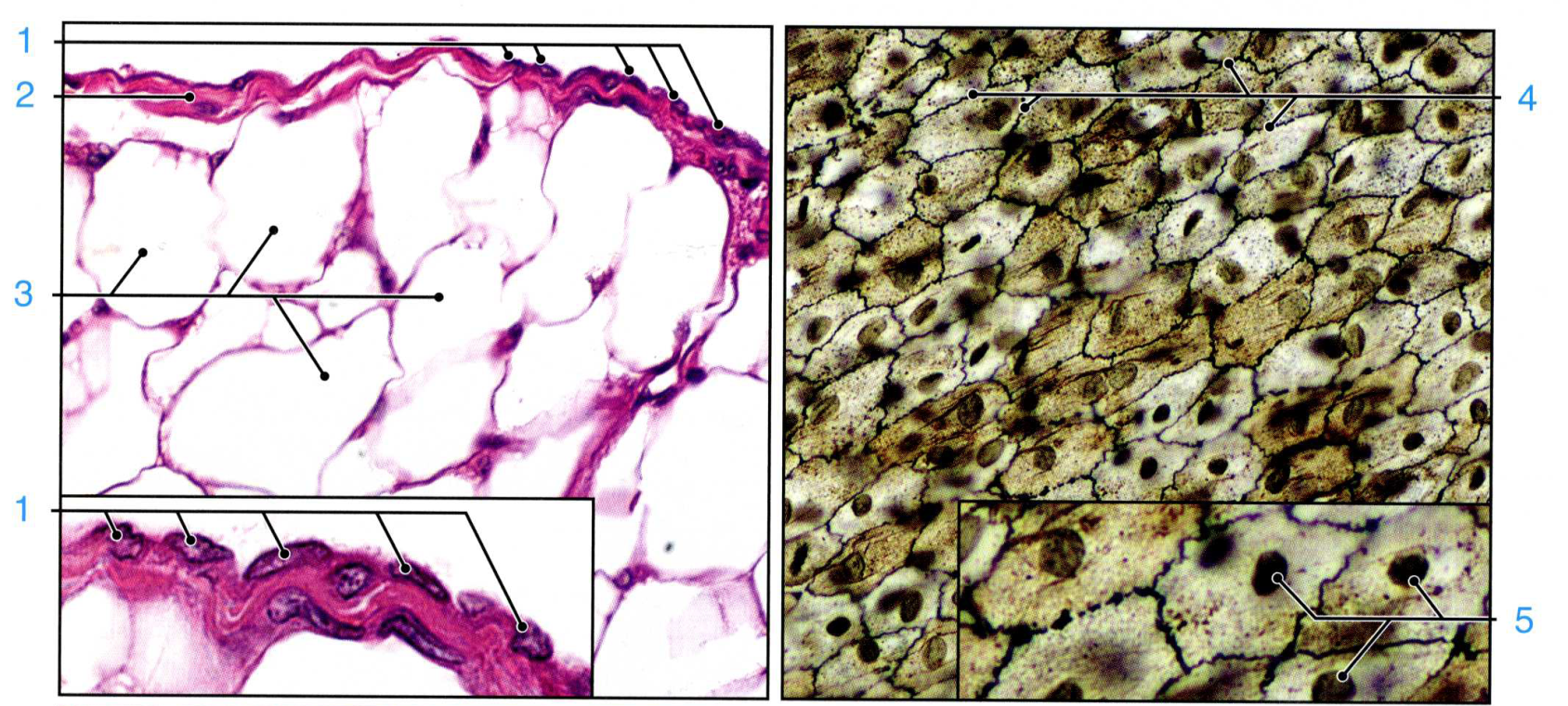 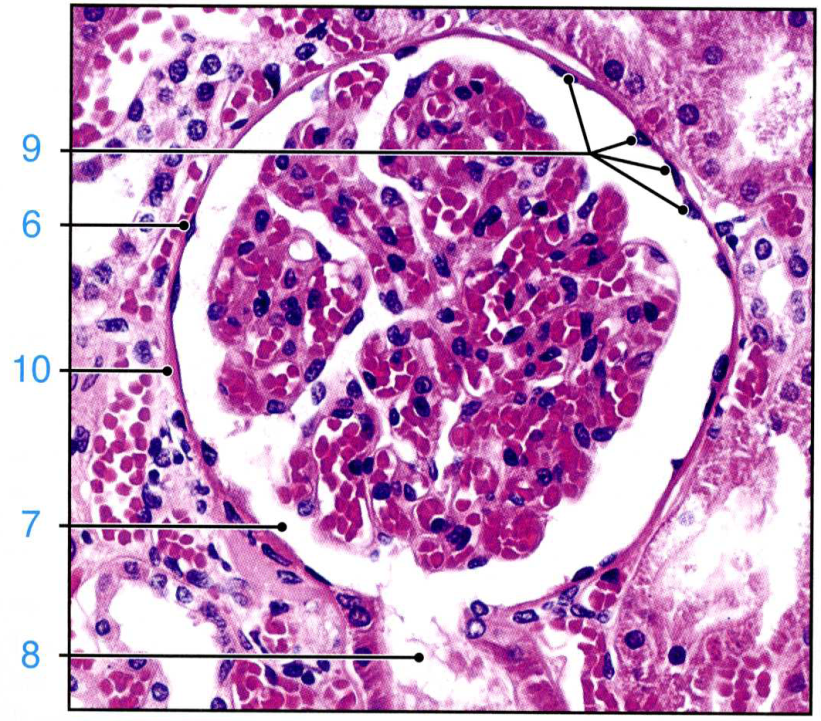 Mesovarium, mesothelium
Kidney, Bowman´s capsule
8
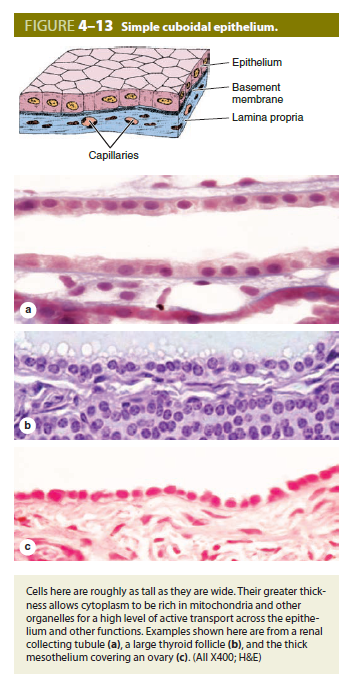 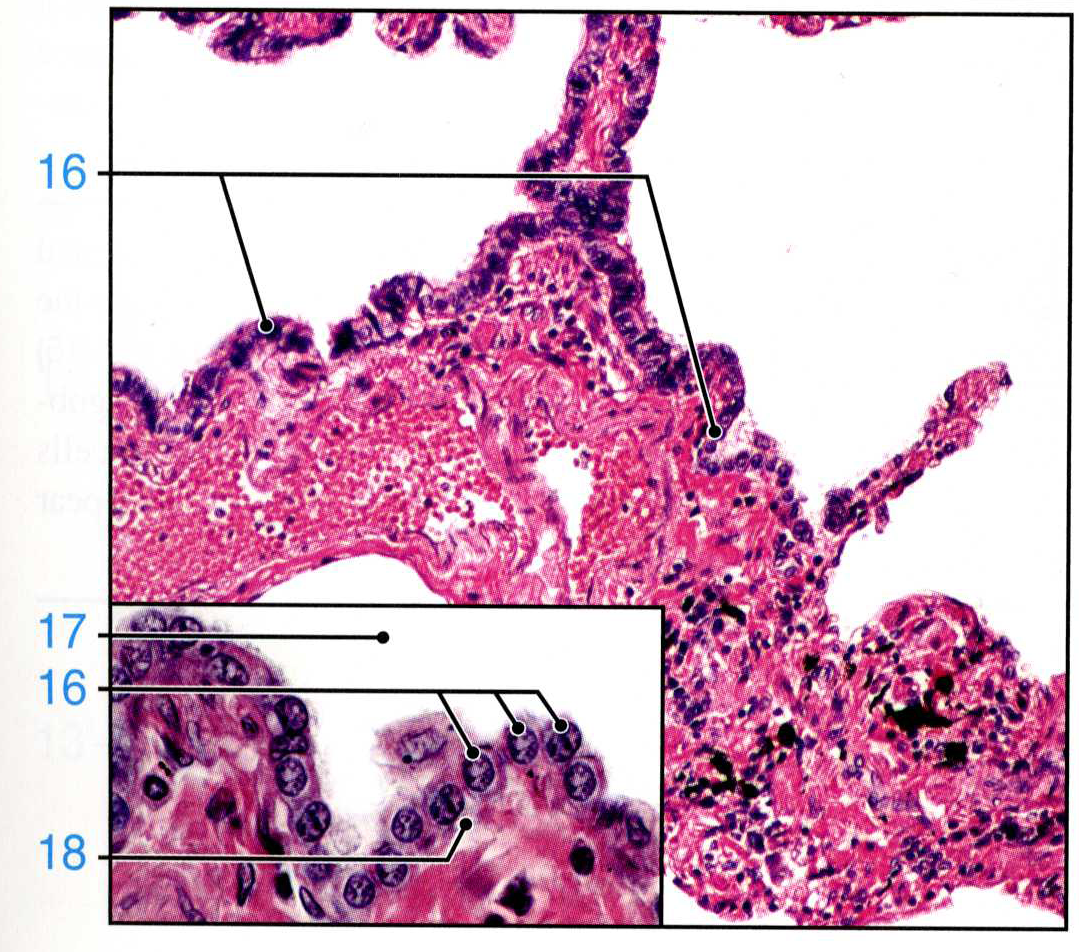 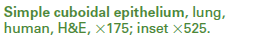 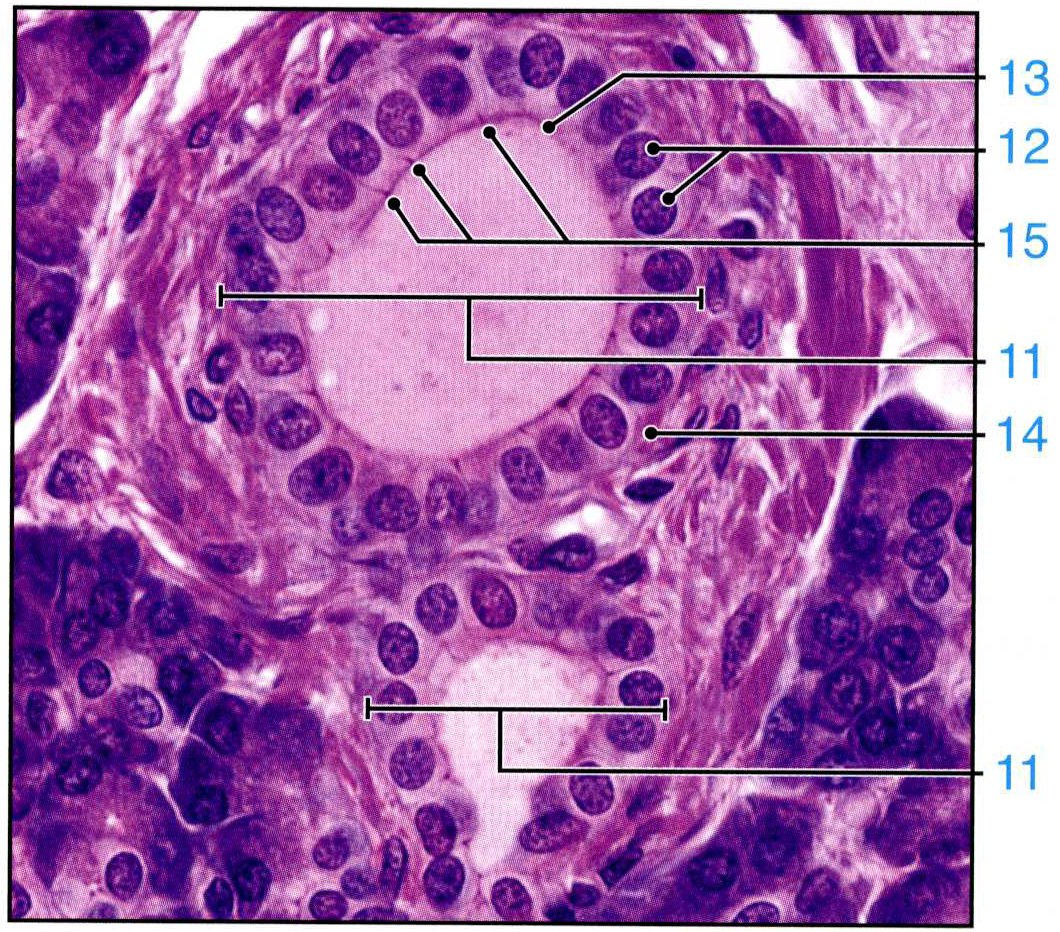 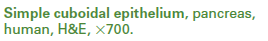 9
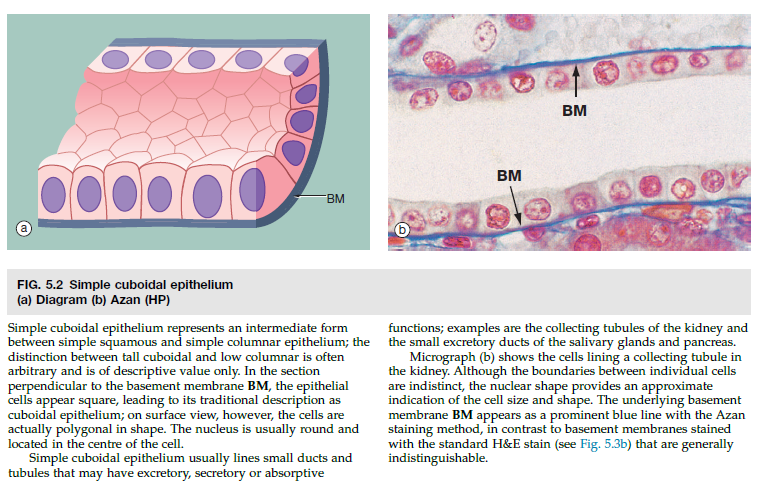 10
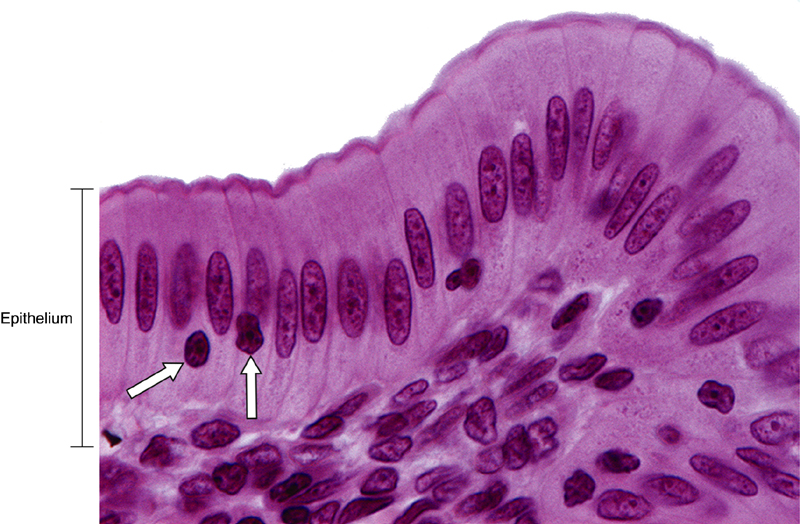 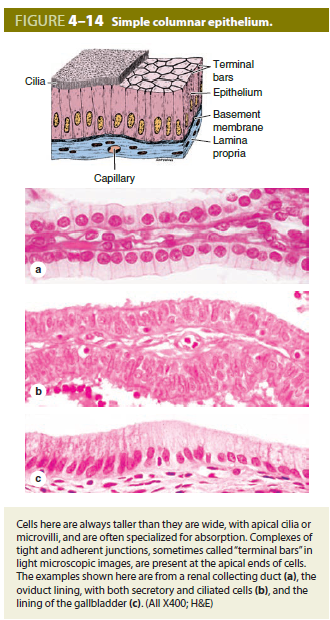 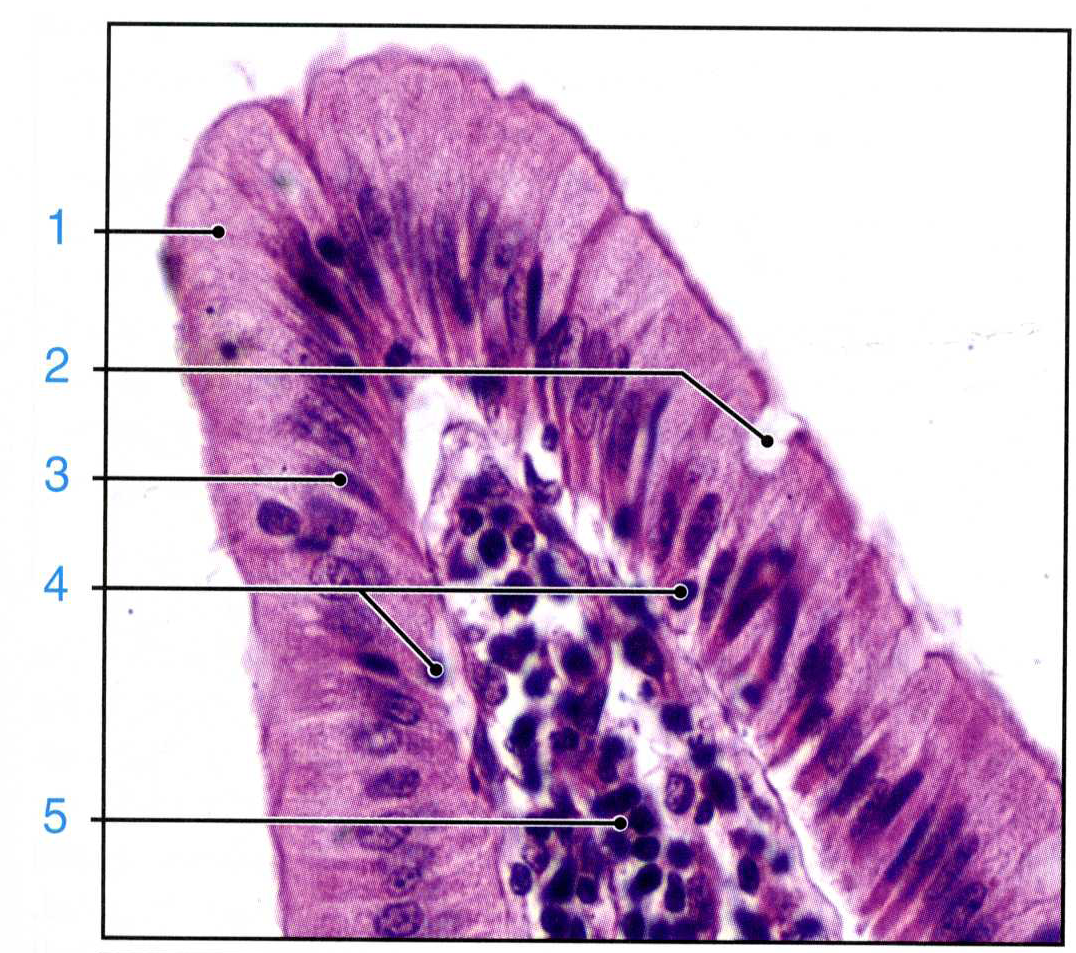 11
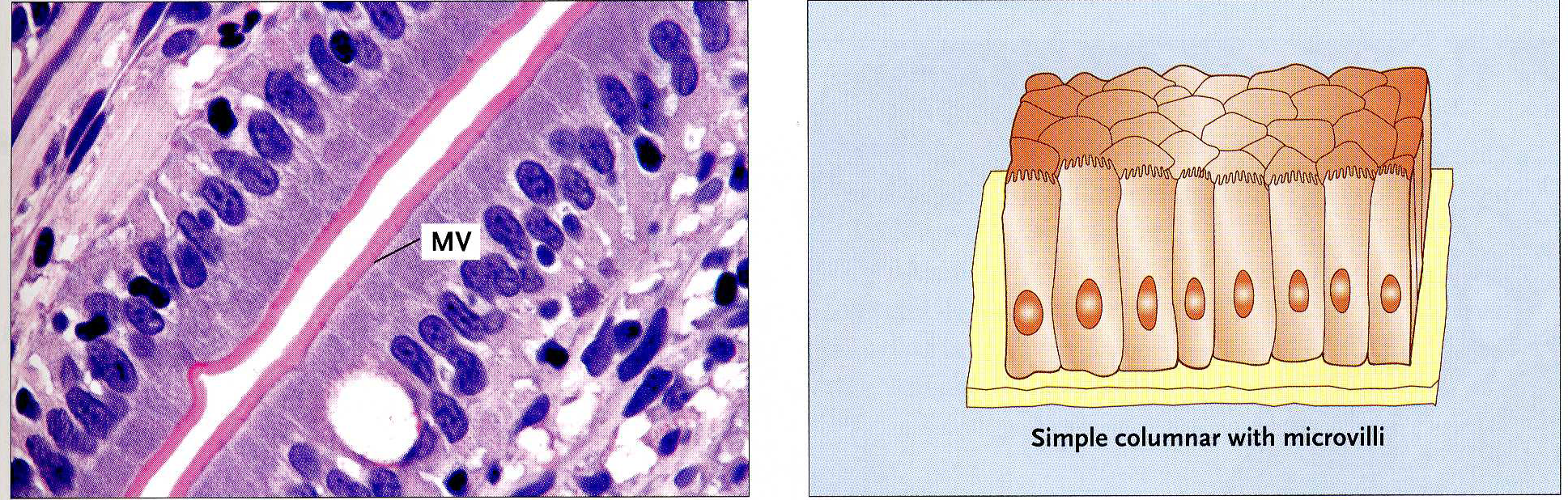 12
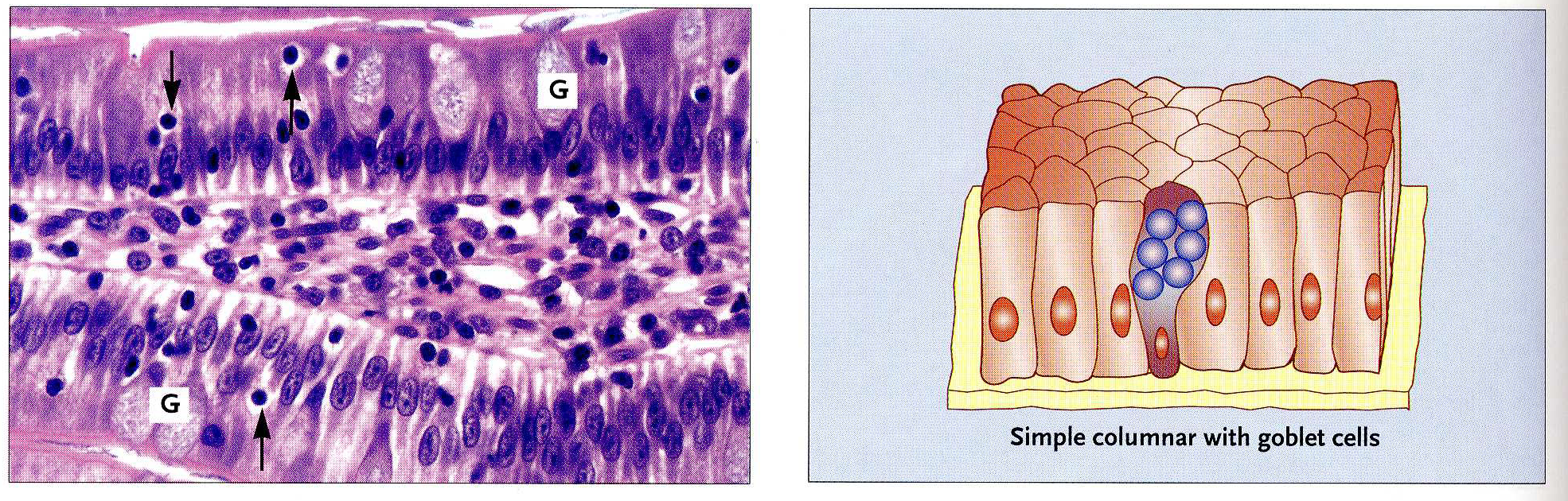 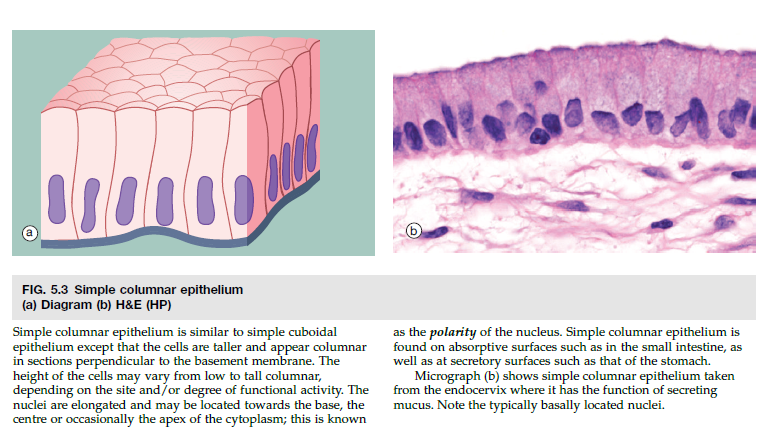 13
EPITHELIAL TISSUE
CLASSIFICATION OF LINING AND COVERING EPITHELIUM

Pseudostratified
Cells are of various heights. It appears stratified. All cells rest on the basement membrane, but only the tallest cells reach the free surface. Variation in height of the cells and the location of nuclei give the appearance of a stratified epithelium. Frequently ciliated.
Provides protection and surface transport when ciliated.
Forms the lining of much of the respiratory tract and much of the male reproductive system.
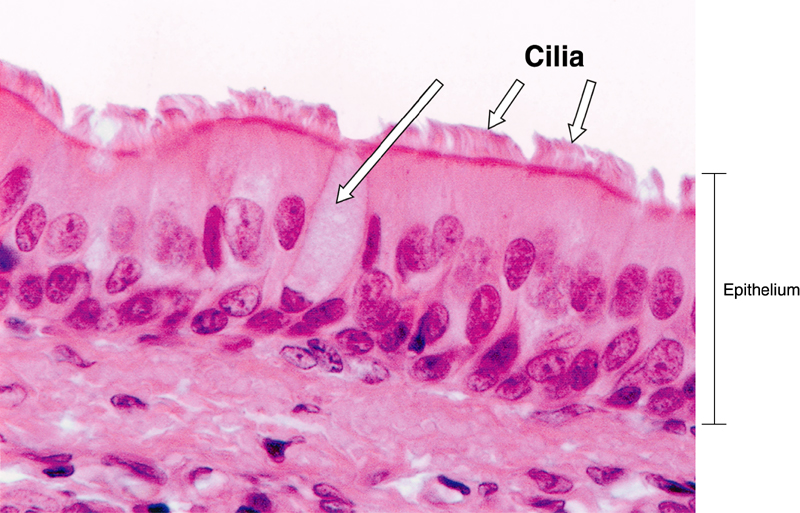 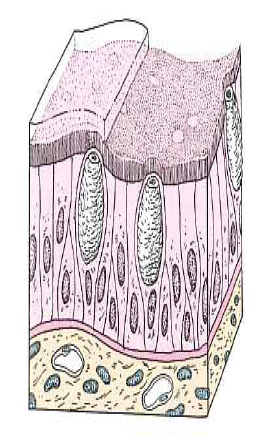 14
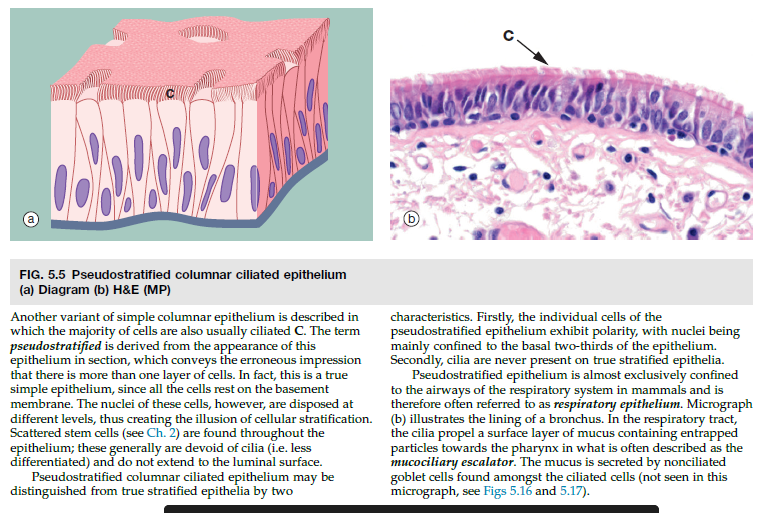 15
EPITHELIAL TISSUE
CLASSIFICATION OF LINING AND COVERING EPITHELIUM

Stratified epithelium
More than one cell layer thick
Only the deepest layer of cells contact the basement membrane and only the superficial-most cells have a free surface.
Named according to the shape of the cells at the free surface.

Stratified squamous
Protects from physical abrasion and prevents desiccation
Two types:
Nonkeratinized (moist). Lining of wet cavities, including the mouth, esophagus, rectum, and anal canal; surface cells are nucleated and living.
Keratinized (dry). Epidermis of the skin; surface cells are nonliving.
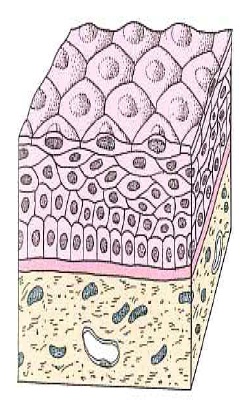 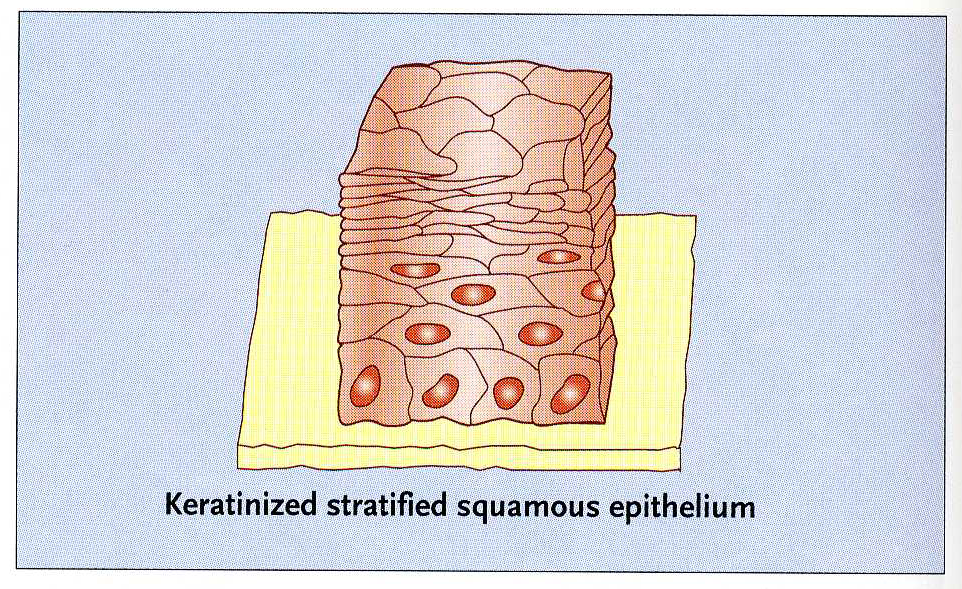 16
Stratified squamous nonkeratinized epithelium
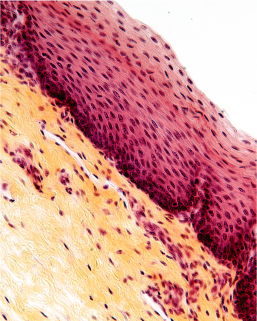 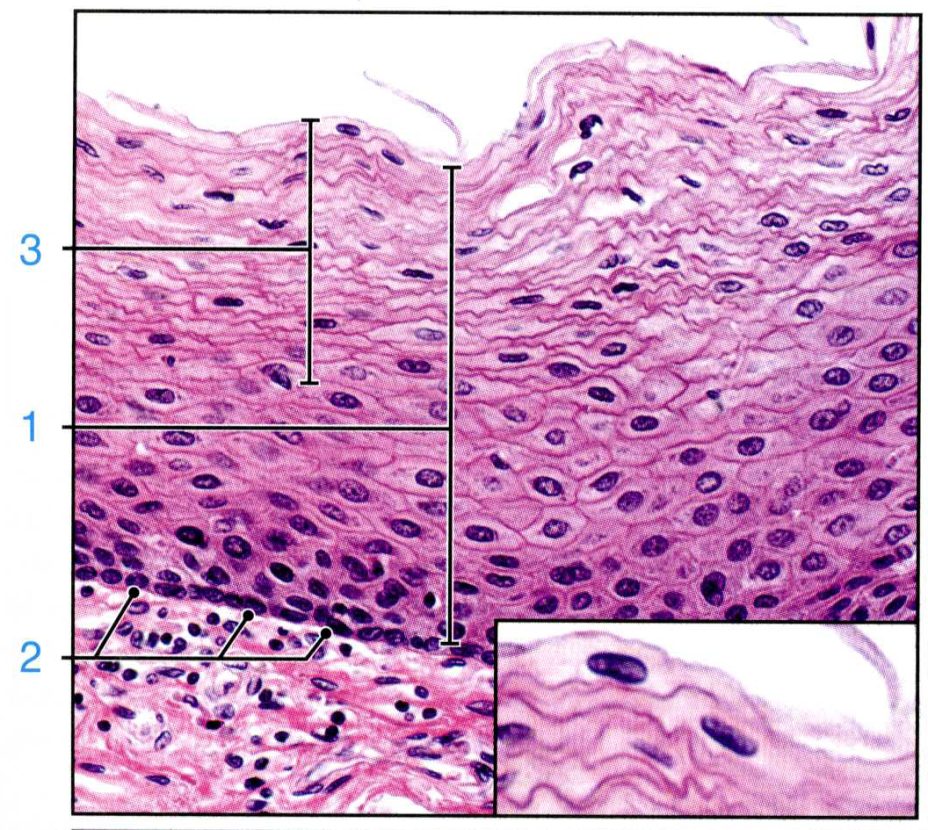 oesophagus
17
Stratified squamous keratinized epithelium
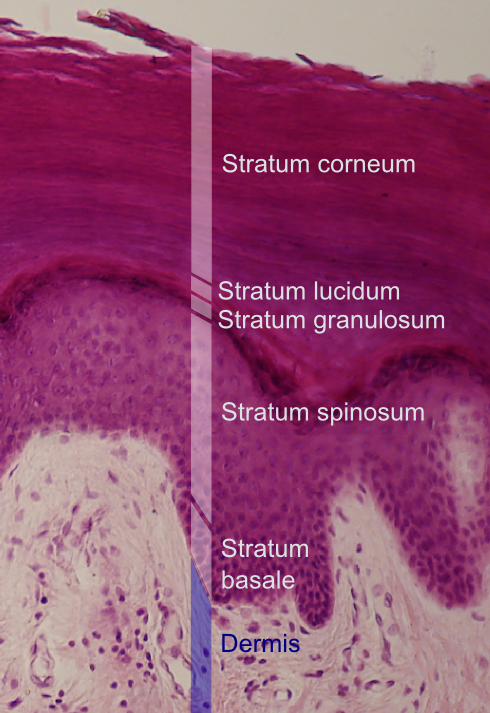 S. corneum: the keratinised  layers of dead cells, filled with densely packed keratin.
S. lucidum: only in thick skin. It is a thin transparent layer, difficult to recognise in routine sections.
S. granulosum: the cells lose their nuclei and organelles and become keratinised. The granules contain a lipid rich secretion, which acts as a water sealant.
S. spinosum: „prickle cells“ with a lot of desmosomes, which anchor the cells to each other, with some amounts of keratin. When the cells shrink during fixation, the desmosomes from neighbouring cells remain bound to each other and look like 'prickles' or 'spines → „prickle cells“.
Stratum basale =  s. germinosum:  a single layer of cells, closest to the dermis. The cells can divide and  some move up to the next layer.
18
skin
EPITHELIAL TISSUE
CLASSIFICATION OF LINING AND COVERING EPITHELIUM

Stratified cuboidal/columnar 
Lines the larger ducts of exocrine glands.
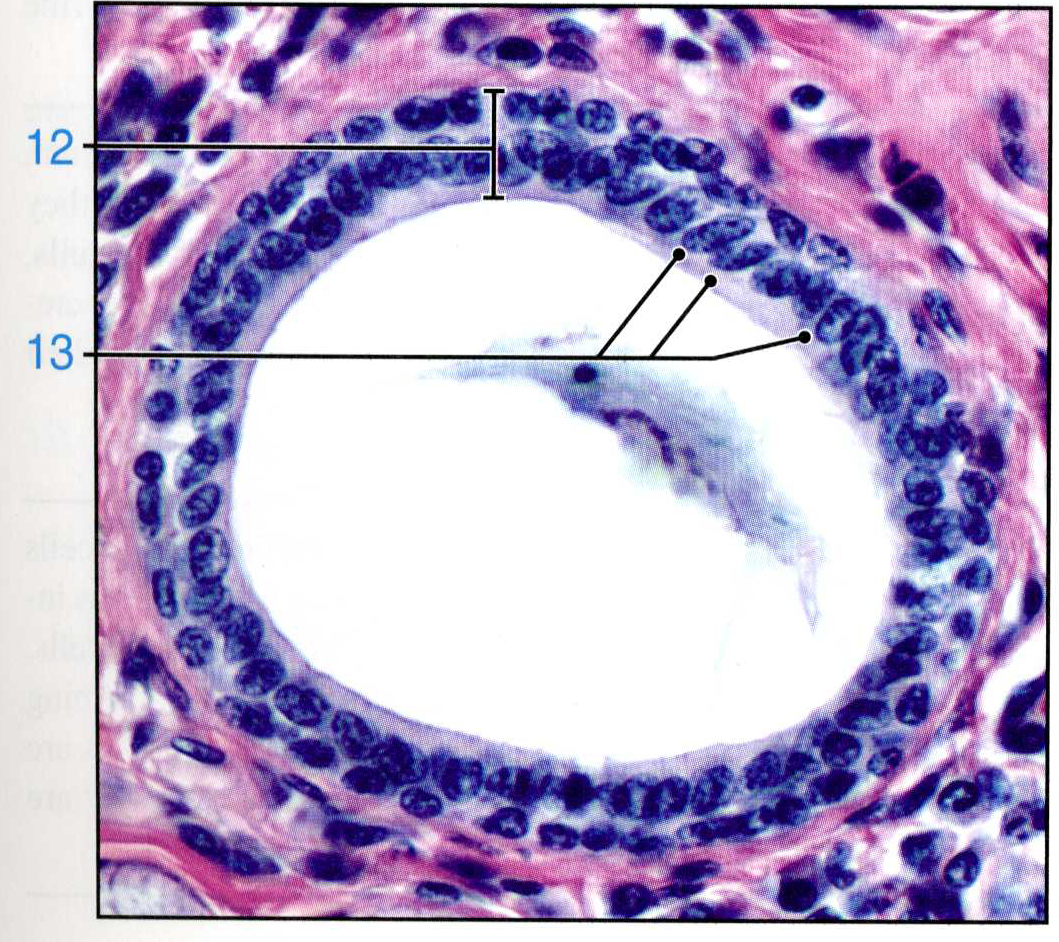 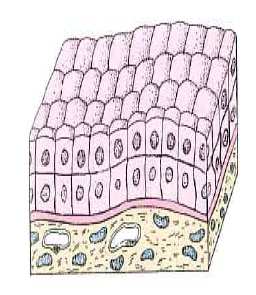 Stratified cuboidal epithelium, tongue, duct from salivary gland
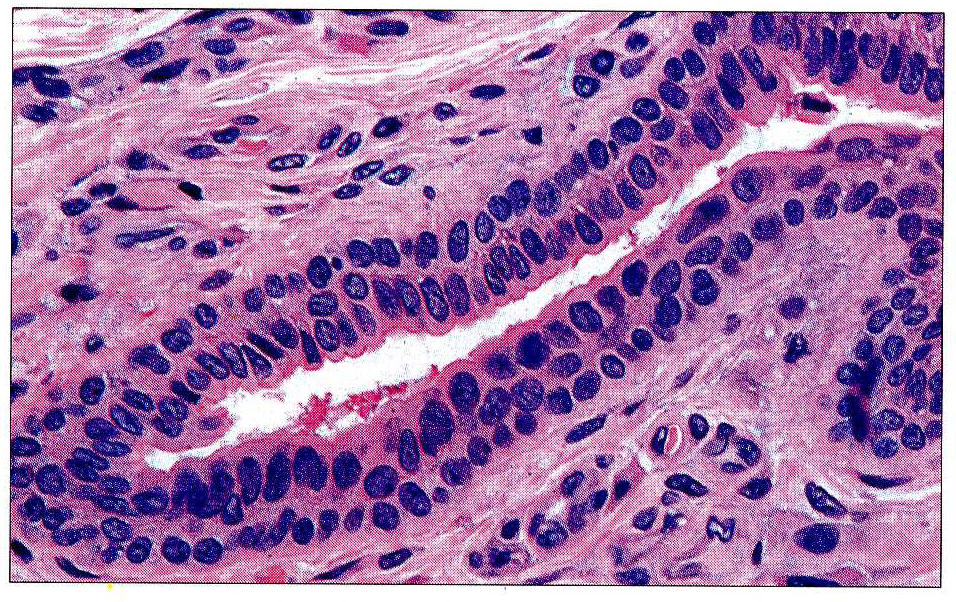 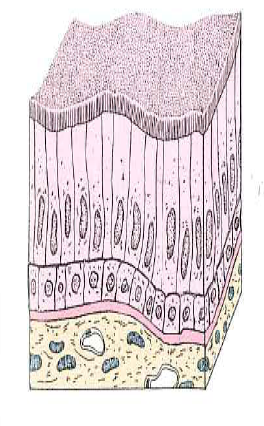 19
EPITHELIAL TISSUE
CLASSIFICATION OF LINING AND COVERING EPITHELIUM

Transitional
Protective function; constructed to expand with distension of the hollow organs it lines
Unique to the urinary system; lines the urinary bladder and ureter
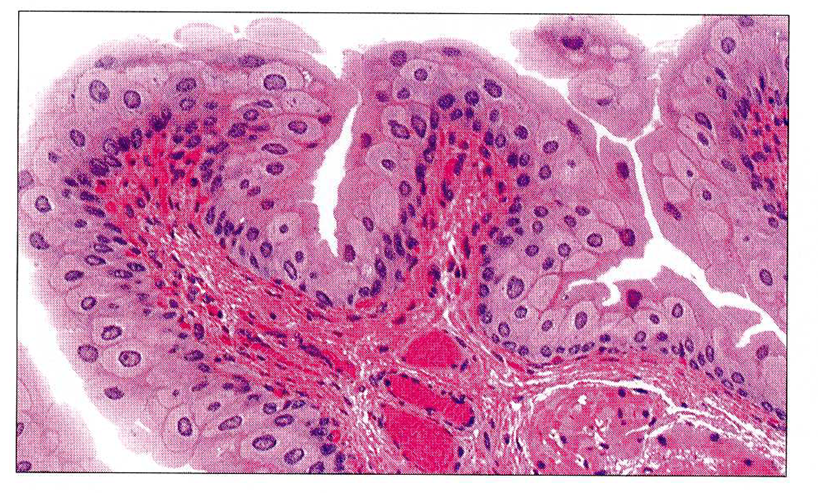 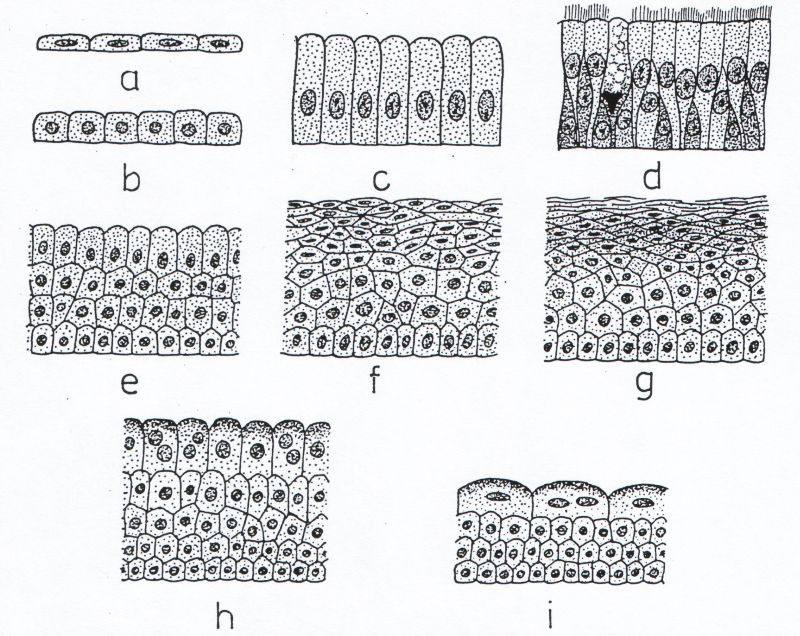 20
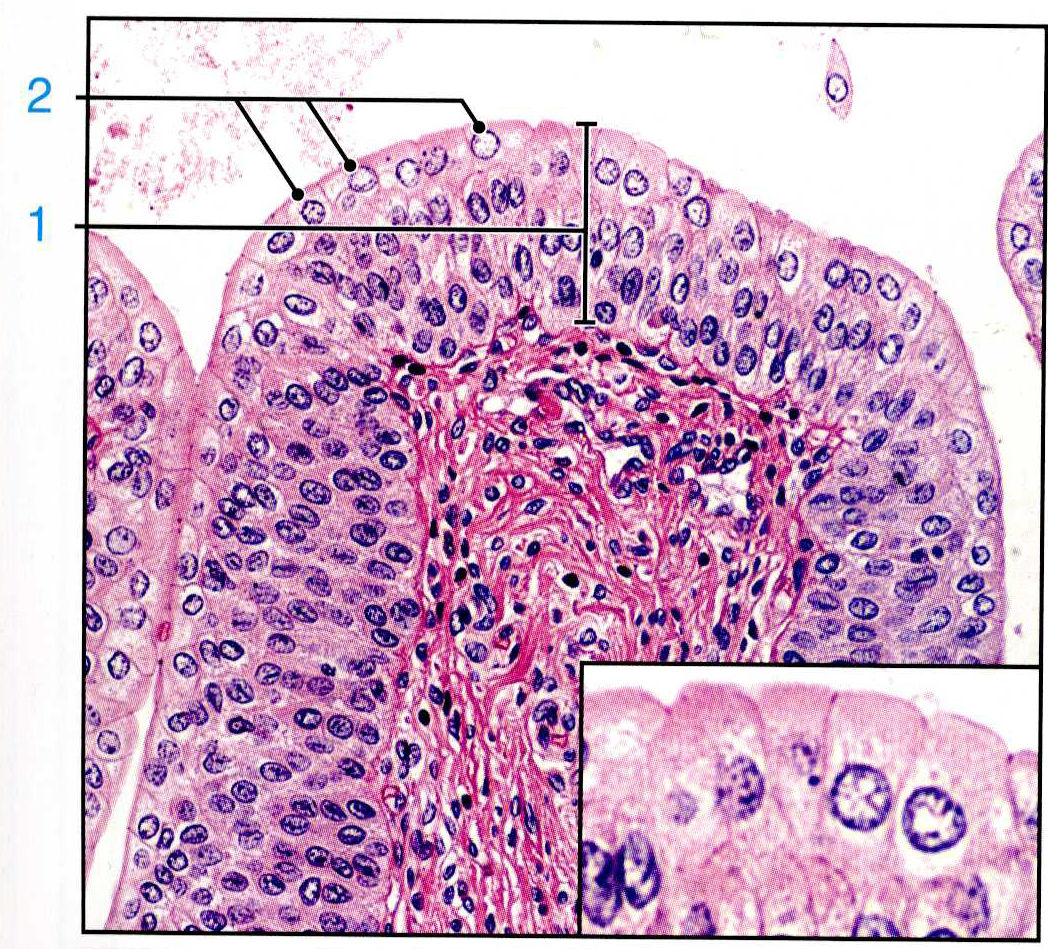 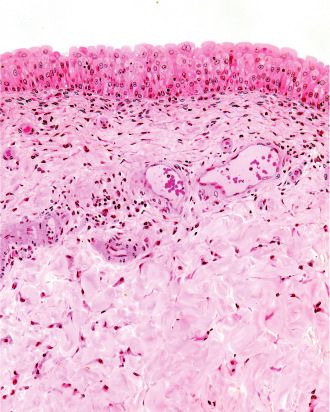 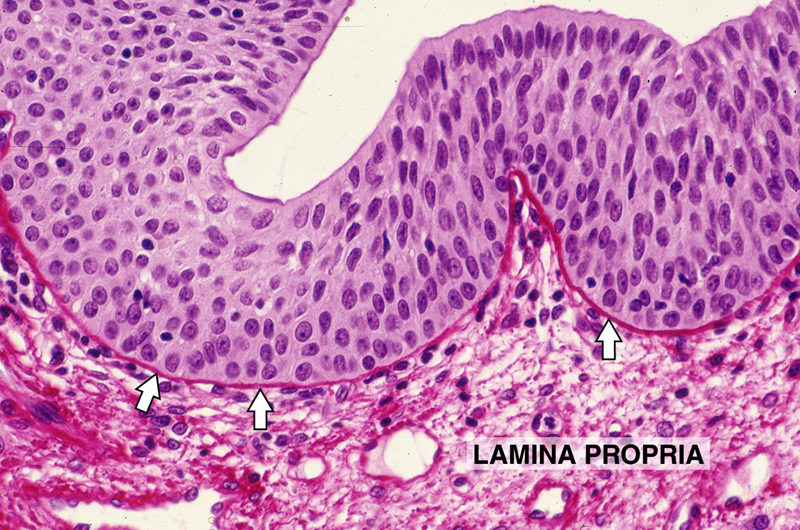 21
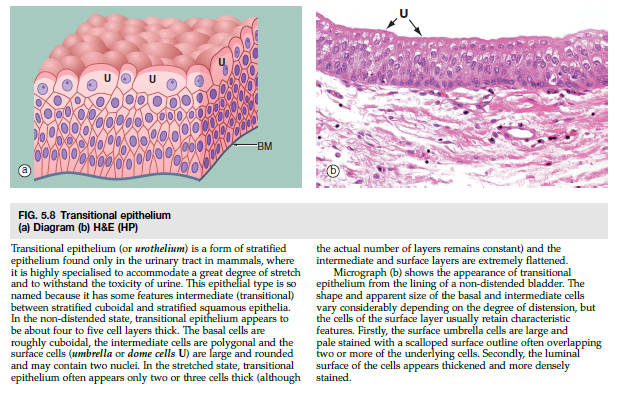 22
EPITHELIAL TISSUE
SURFACE SPECIALIZATIONS

Apical domain with special structural surface modification to carry our specific function
 Microvilli
Finger-like extensions from the free surface of the cell, about 1 micron in height
Are usually present in large numbers on each cell and, collectively, are called a brush or striated border
Contain a core of actin microfilaments
Are relatively non-motile
Increase surface area for absorption
Prominent on cells lining the digestive tract and proximal tubules in the kidney
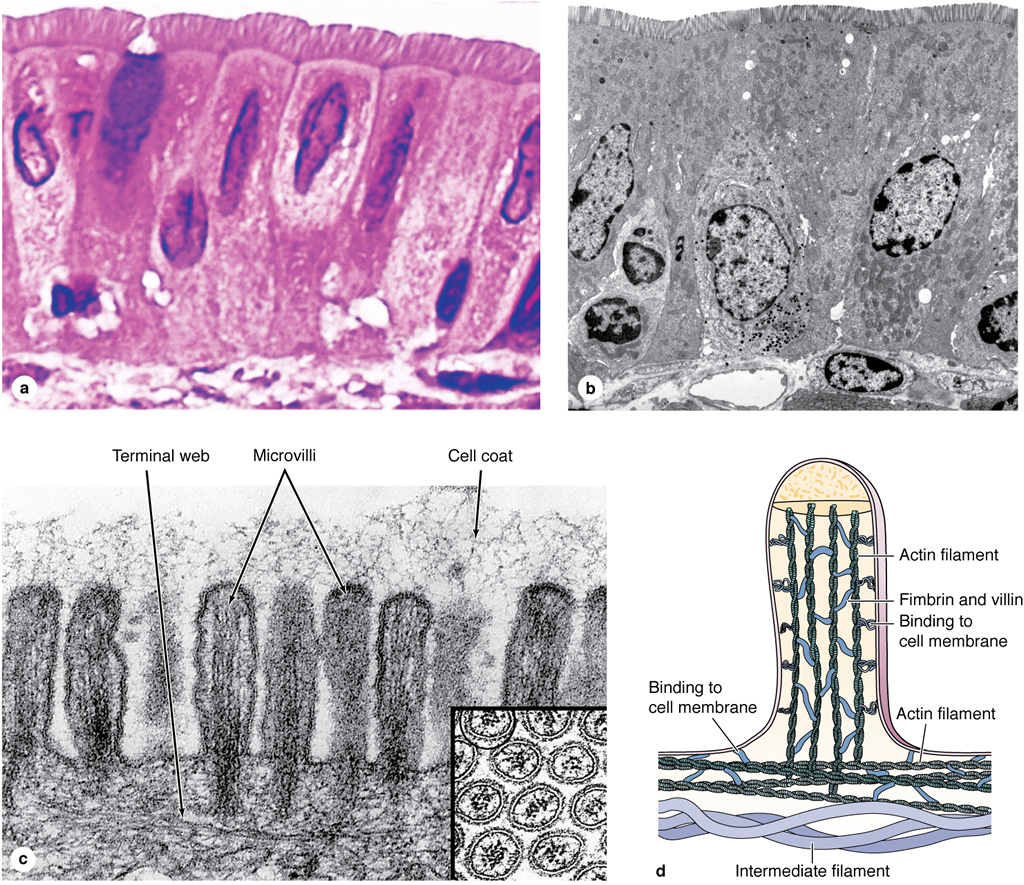 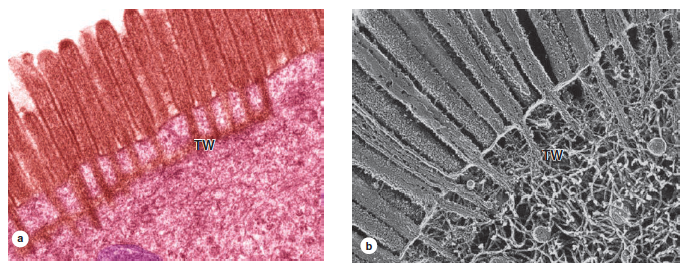 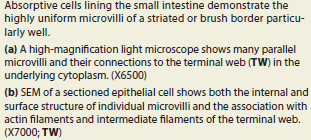 23
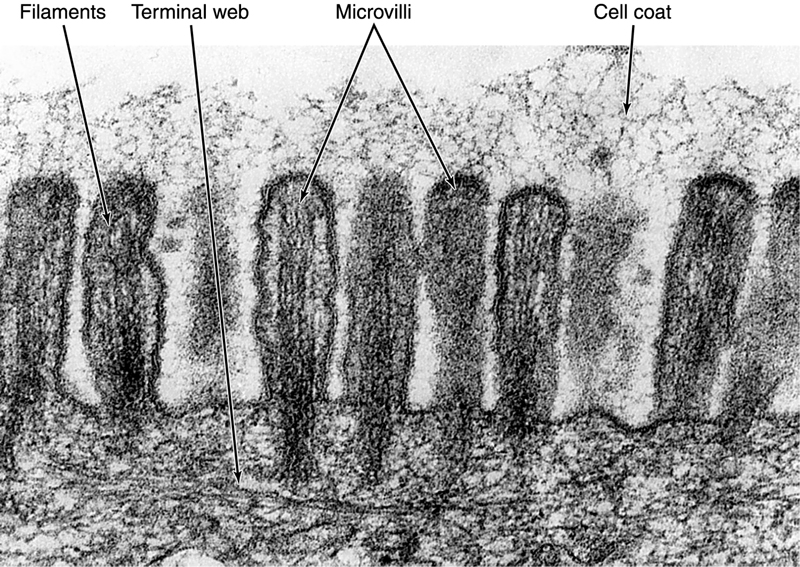 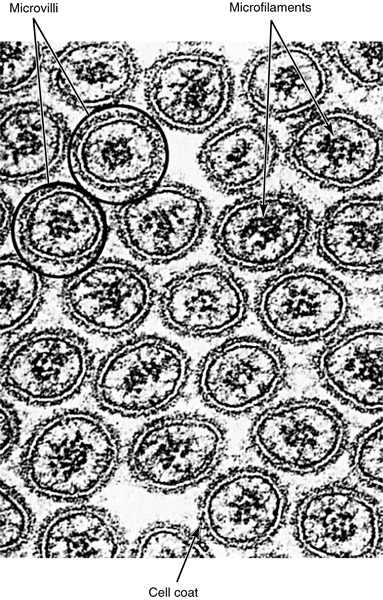 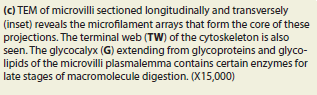 24
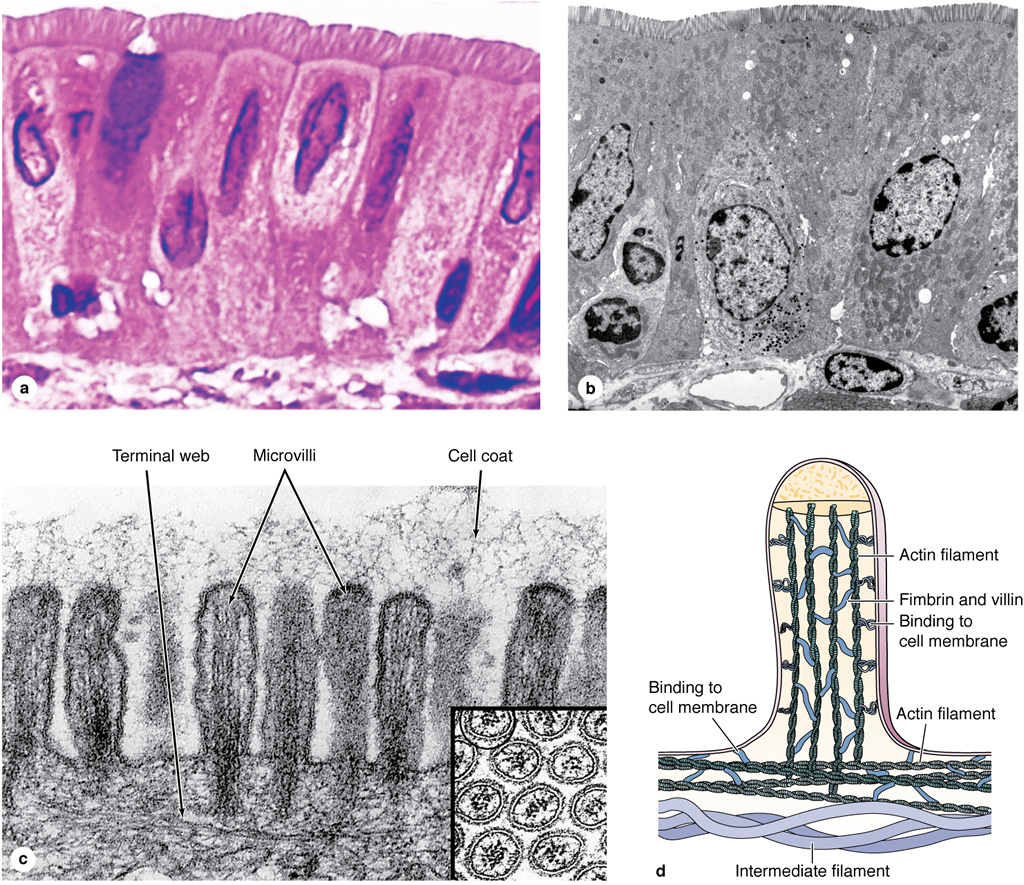 25
EPITHELIAL TISSUE
SURFACE SPECIALIZATIONS

Stereocilia
Large, non-motile microvilli; not cilia
Contain a core of actin microfilaments
Increase surface area
Present on cells lining the epididymis and ductus deferens in the male reproductive tract
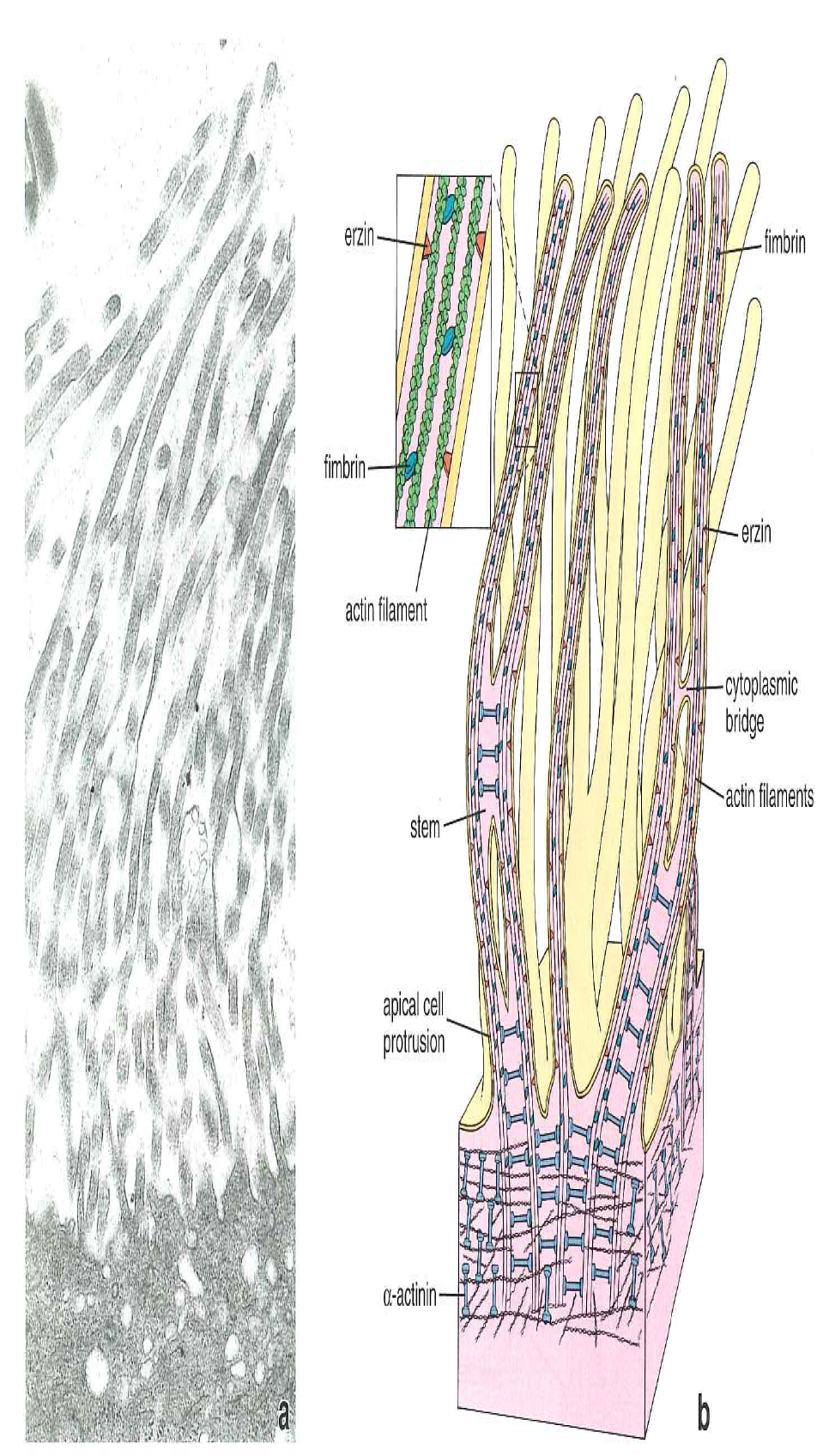 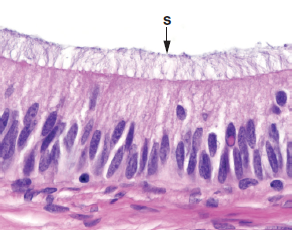 epididimis
26
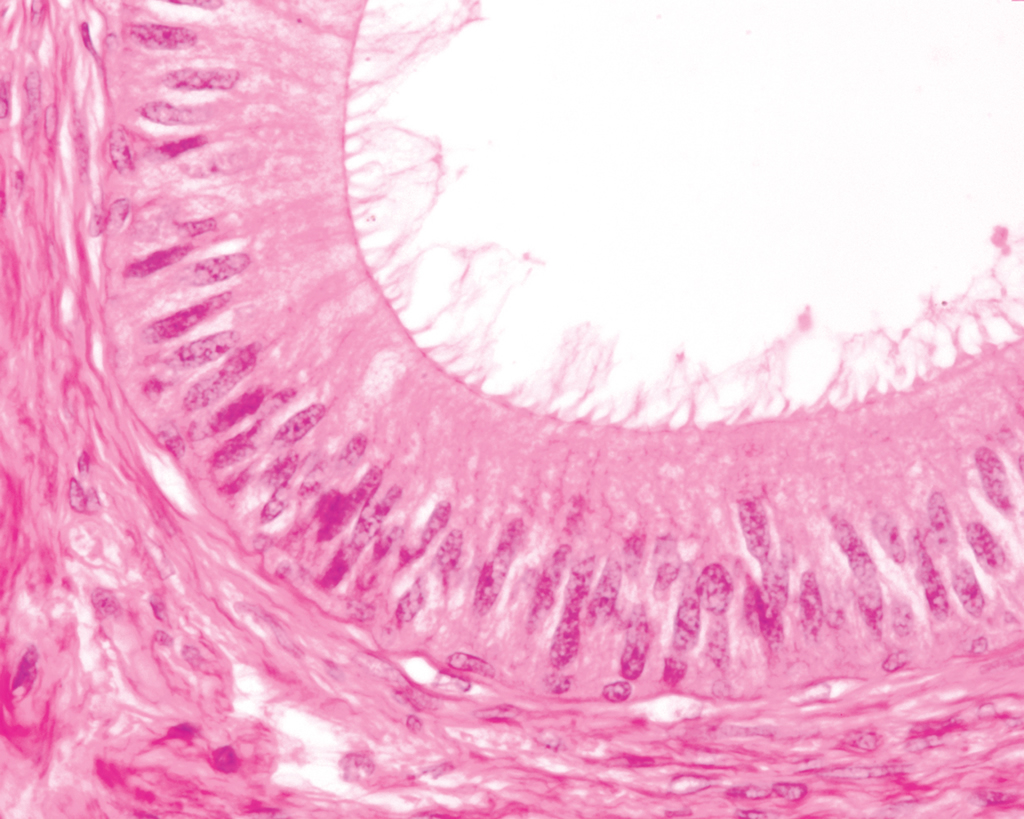 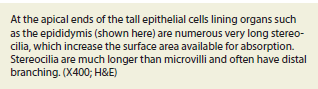 27
EPITHELIAL TISSUE
SURFACE SPECIALIZATIONS

Cilia
Multiple hair-like extensions from free surface 
of the cell; 7-10 microns in height
Highly motile; beat in a wave-like motion
Function to propel material along the surface 
of the epithelium (e.g., in the respiratory system 
and the oviduct of the female reproductive system)
Core of a cilium is called the axoneme, in which 
nine pairs of microtubules surround two central, individual microtubules (9 + 2 arrangement).
The axomene of each cilium originates from 
a basal body that is located at the apex of the cell 
and is composed of nine triplets of microtubules.
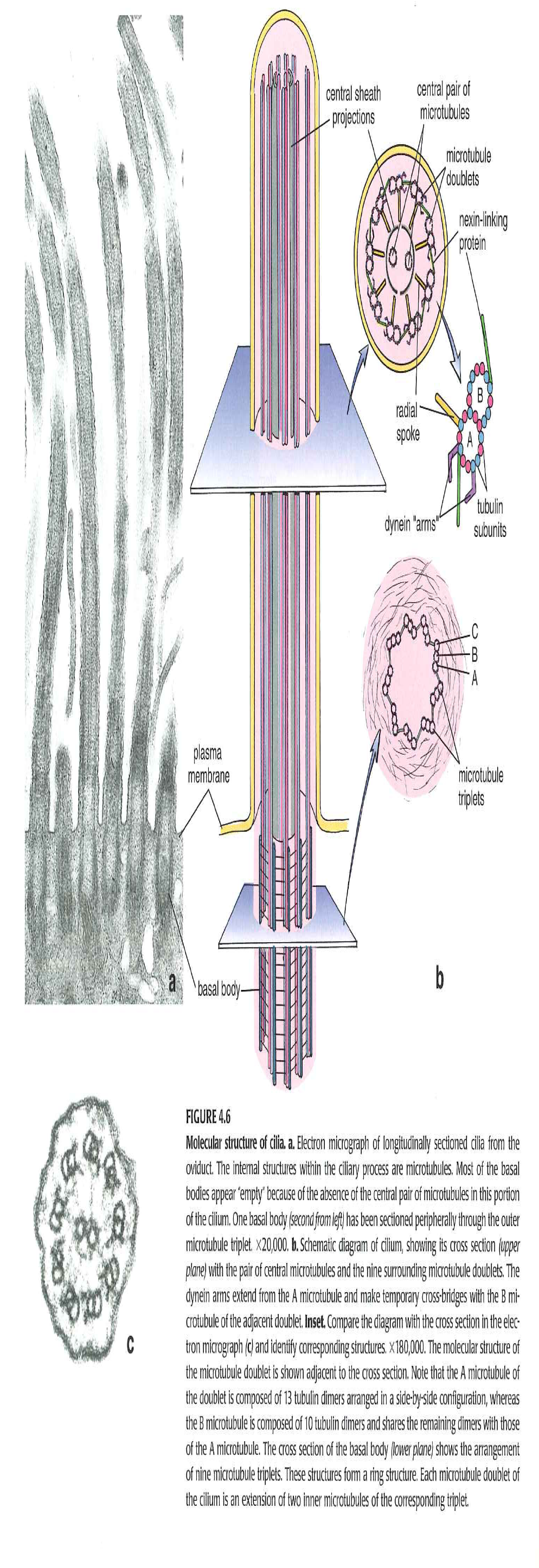 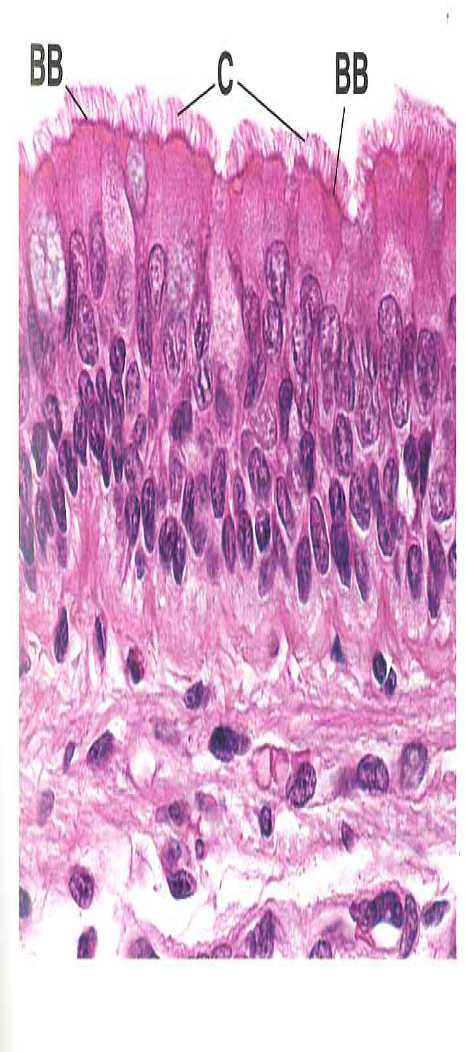 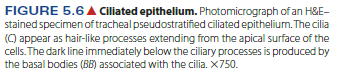 28
Respiratory tract, LM, Mallory trichrome, x400
29
EPITHELIAL TISSUE
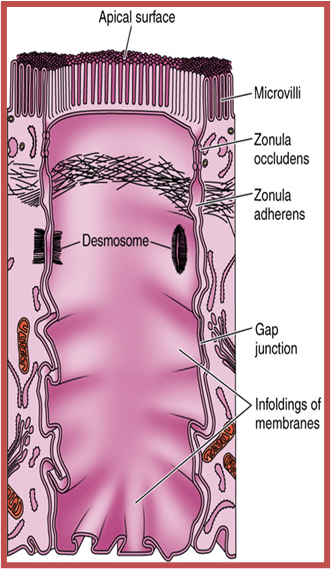 INTERCELLULAR JUNCTIONS

Specialized structures of the plasma membrane that:
Attach and anchor cells
Establish apical and basolateral membrane domains by sealing adjacent plasma membranes
Provide channels for ionic and metabolic coupling

Not restricted to epithelial cells; cell junctions occur, however, in large number in epithelial tissues to resist the physical forces acting on the cells.

Types:
Ocluding junctions:
Zonula occludens (tight junction)
Adhesive and anchoring junctions:
Zonula adherens (belt desmosome)
Macula adherens (desmozome)
Hemidesmosome – in basal part of cell
Communication between adjacent cells:
Gap junctions (nexus)
30
EPITHELIAL TISSUE
Types of intercellular junctions

Tight junction (zonula occludens)
Belt-like, barrier junction around apex of the cell
Provides close apposition of adjacent plasma membranes and occludes the intercellular space
Functions:
Prevents diffusion of material between the intercellular space and the lumen of the organ
Establishes apical and basolateral membrane domains in the cell by preventing the lateral migration of proteins in the plasma membrane
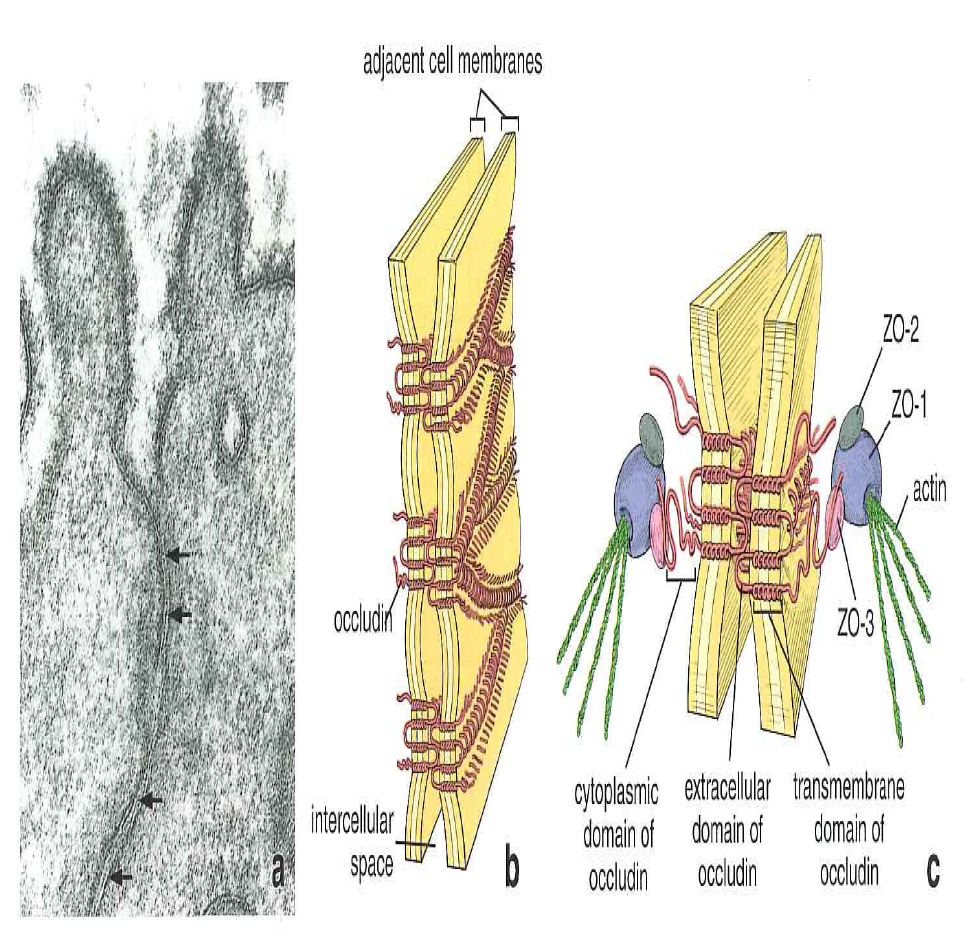 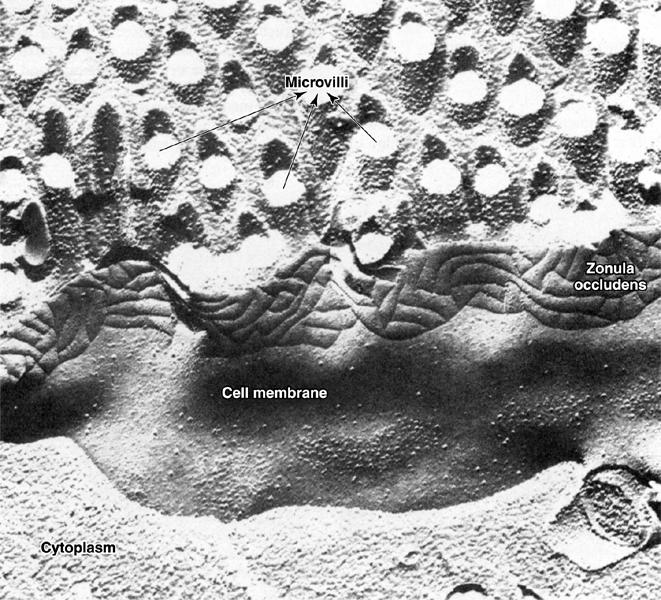 31
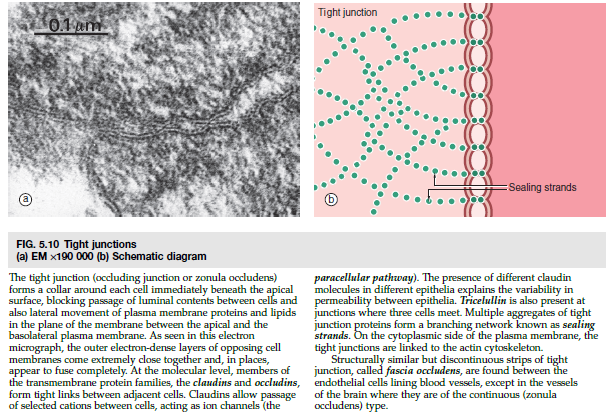 32
EPITHELIAL TISSUE
Types of intercellular junctions

Adherent junctions
Attach cells to each other or anchor them to the basal lamina; no fusion of the plasma membrane
Types of adherent junctions:
Belt desmosome (zonula adherens). Belt-like junction that encircles the apex of the cell like a barrel strap and is located immediately beneath the zonula occludens; serves to attach adjacent cells together; associated with actin filaments.
Spot desmosome (macula adherens). Disk-like junctions scattered over the surface of the cell, which are paired with similar structures in adjacent cells; associated with intermediate filaments (e.g., keratin filaments in epithelial cells).
Hemidesmosome. Represents a "half desmosome"; these junctions anchor the basal surface of the cell to the basal lamina.
Junctional complex. Consists of the zonula occludens, zonula adherens, and desmosomes; because these structures cannot be resolved as separate structures at the light microscopic level, they appear as a single, bar-shaped, dark region at the apical corners of adjacent cells. The term terminal bar was used by early microscopists to define the zonula occludens and zonula adherens at the light microscopic level.
33
EPITHELIAL TISSUE
Belt desmosome (zonula adherens). Belt-like junction that encircles the apex of the cell like a barrel strap and is located immediately beneath the zonula occludens; serves to attach adjacent cells together; associated with actin filaments.
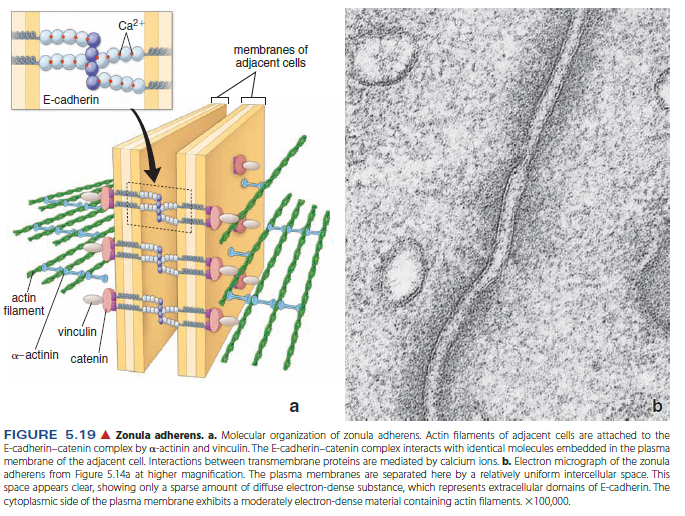 34
EPITHELIAL TISSUE
Spot desmosome (macula adherens). Disk-like junctions scattered over the surface of the cell, which are paired with similar structures in adjacent cells; associated with intermediate filaments (e.g., keratin filaments in epithelial cells).
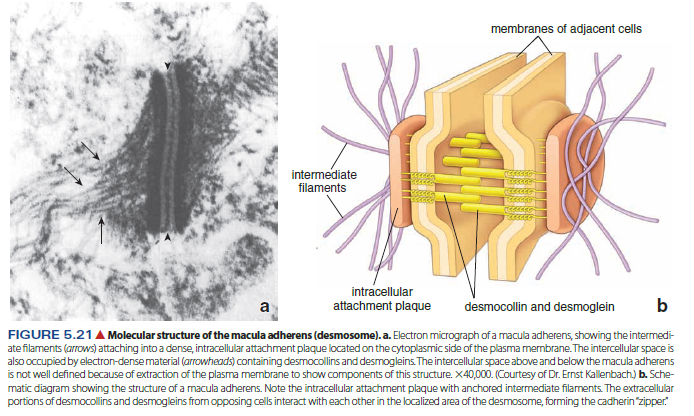 35
EPITHELIAL TISSUE
Hemidesmosome. Represents a "half desmosome"; these junctions anchor the basal surface of the cell to the basal lamina.
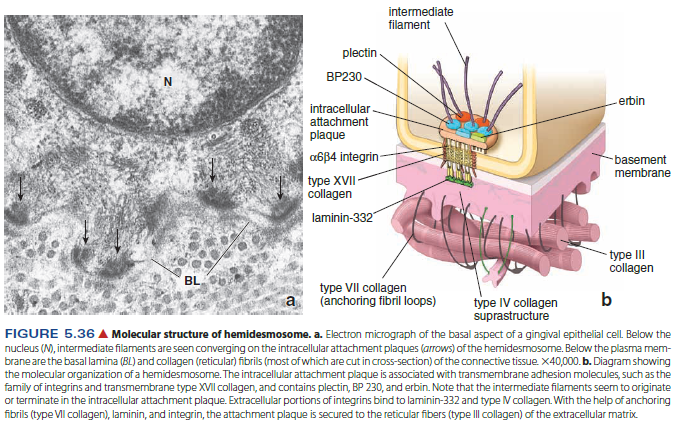 36
EPITHELIAL TISSUE
Junctional complex. Consists of the zonula occludens, zonula adherens, and desmosomes; because these structures cannot be resolved as separate structures at the light microscopic level, they appear as a single, bar-shaped, dark region at the apical corners of adjacent cells. The term terminal bar was used by early microscopists to define the zonula occludens and zonula adherens at the light microscopic level.
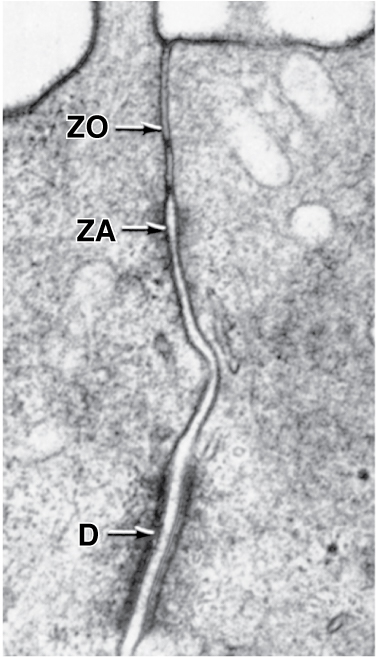 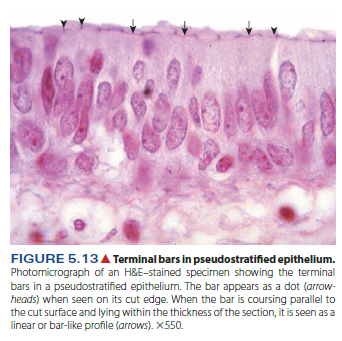 37
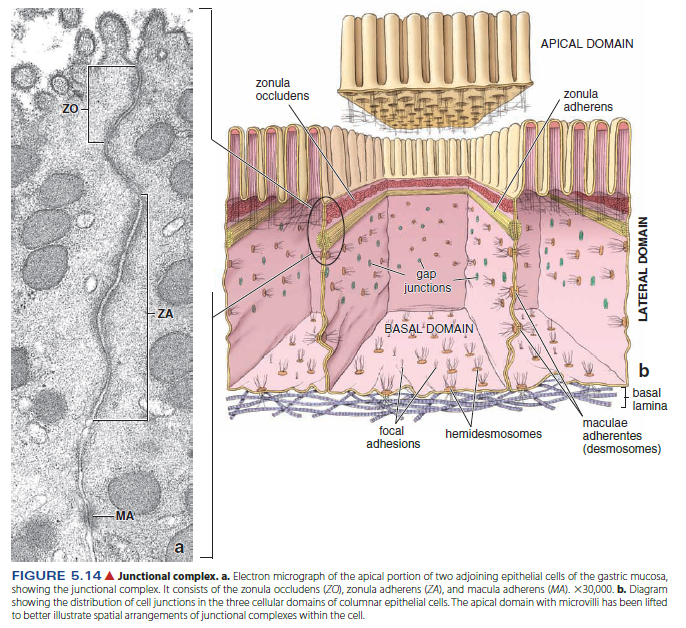 38
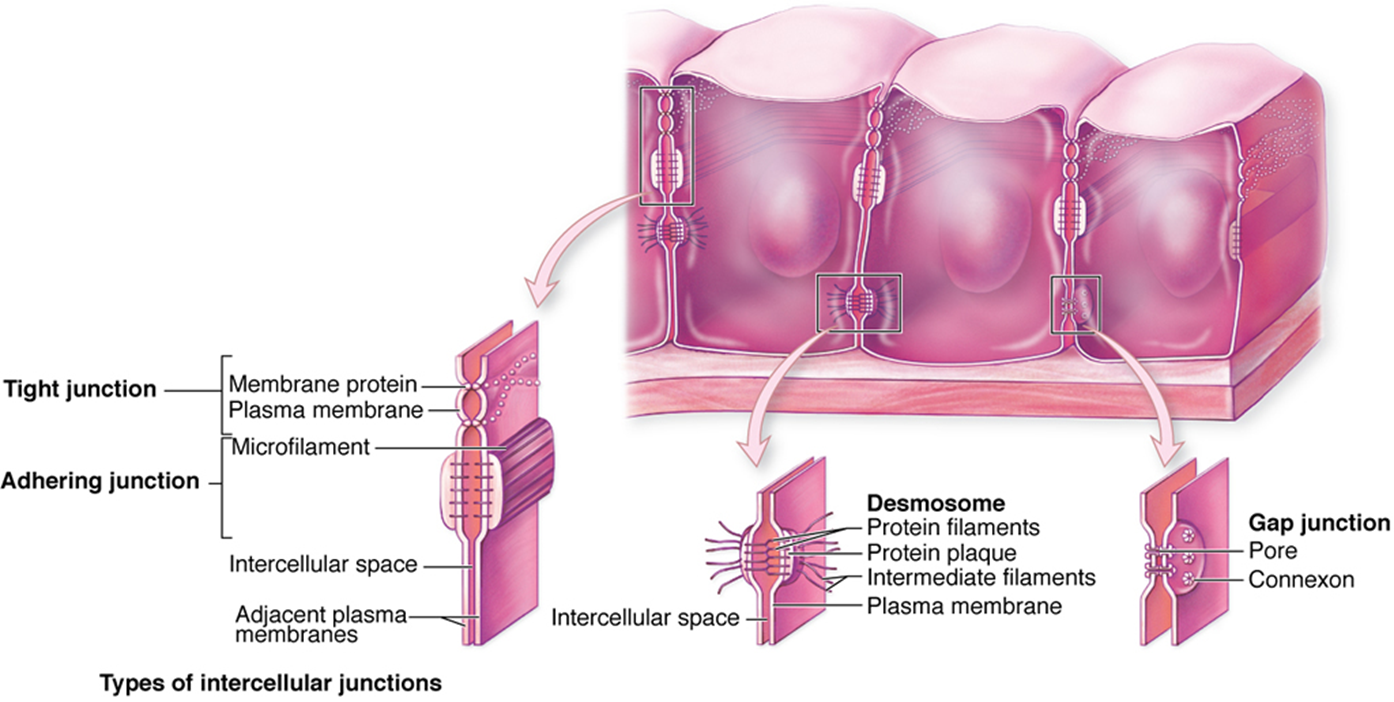 39
EPITHELIAL TISSUE
Gap junction
Gap junctions (protein channels connecting plasma membranes) consist of connexons, six transmembrane proteins clustered in a rosette that form a central pore. Connexons from adjacent cells abut one another, forming a continuity between cells.
Provides metabolic and electrical continuity (coupling) via the pores between cells
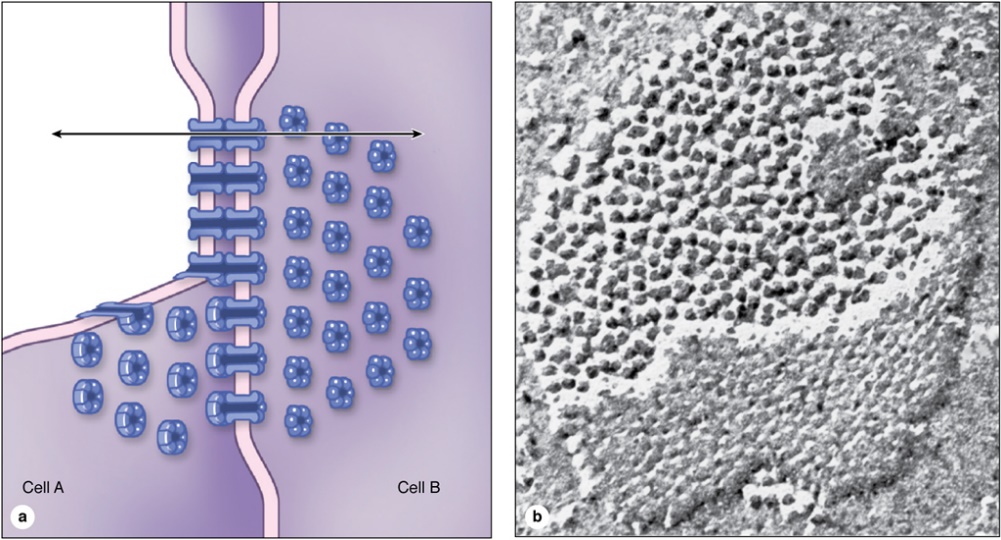 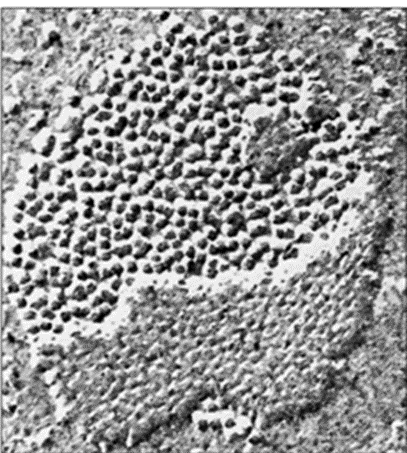 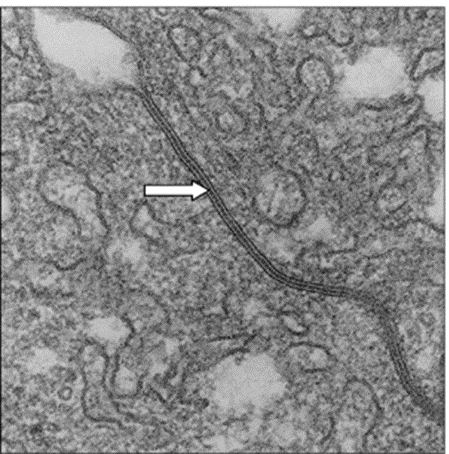 40
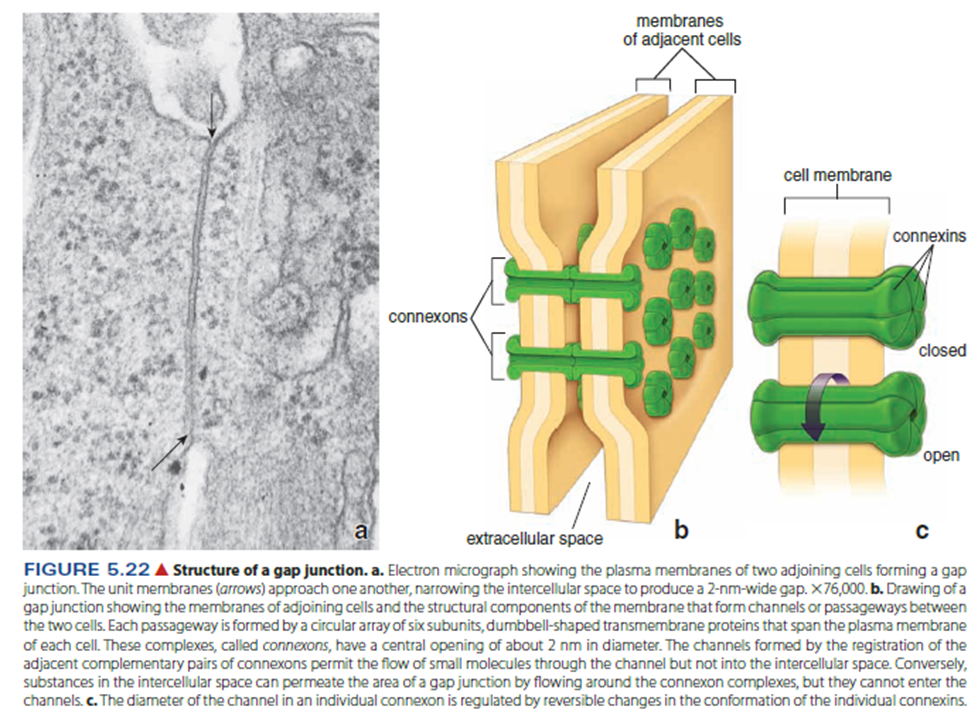 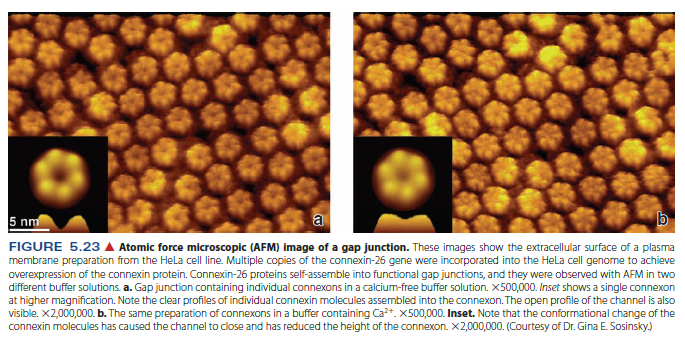 41
EPITHELIAL TISSUE
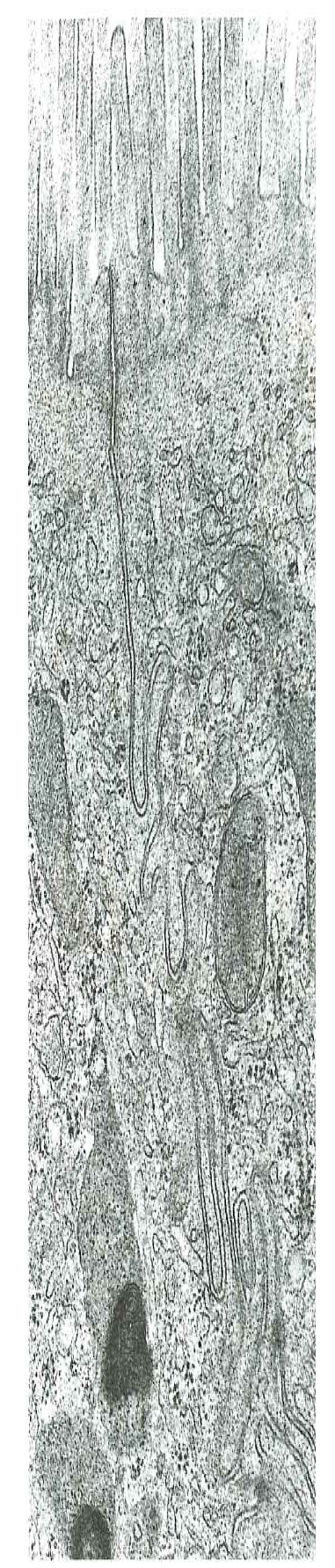 MORPHOLOGIC SPECIALIZATIONS OF THE LATERAL CELL SURFACE

Cellular interdigitations
Lateral cell surface folds create interdigitating cytoplasmatic processes of adjoining cells.
Infoldings increase the lateral surface.
Electrolyte active fluid transport (intestinal, gallblader epithelium)
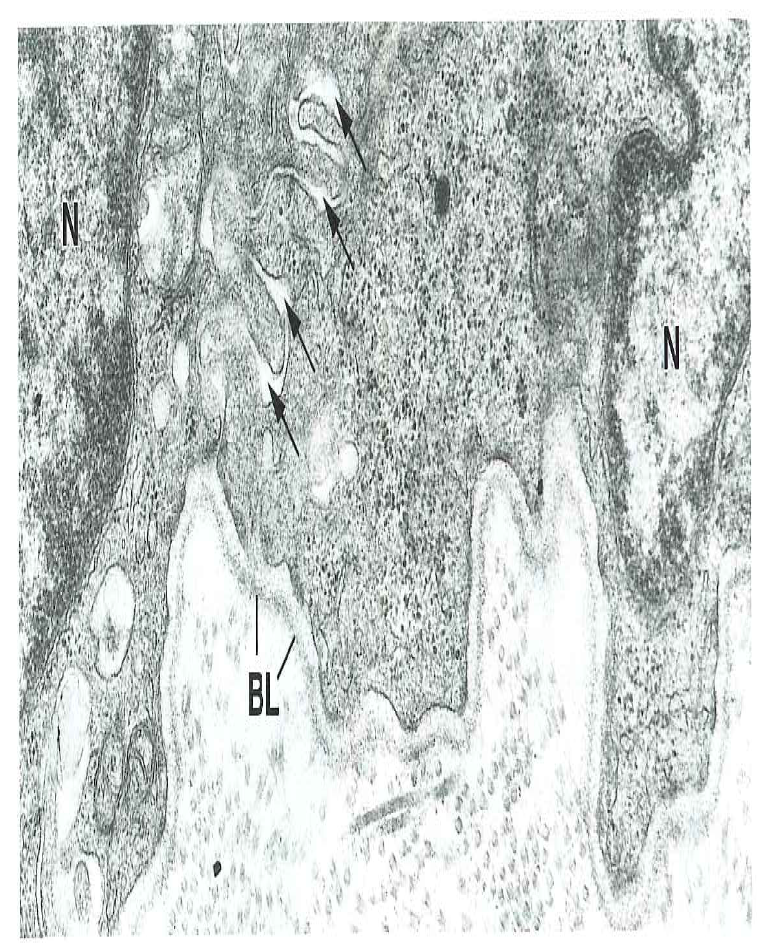 42
EPITHELIAL TISSUE
BASEMENT MEMBRANE

Basement membrane
The basement membrane is composed of a basal lamina and a reticular lamina.
The basal lamina is secreted by the epithelial cells and consists of the lamina lucida and the lamina densa. A similar structure is also present in muscle and nervous tissue, where it is referred to as an external lamina.
The reticular lamina is secreted by fibroblasts located in the underlying connective tissue.
Functions of the basement membrane:
Provides support and attachment for the epithelial cells
Acts as a selective diffusion barrier
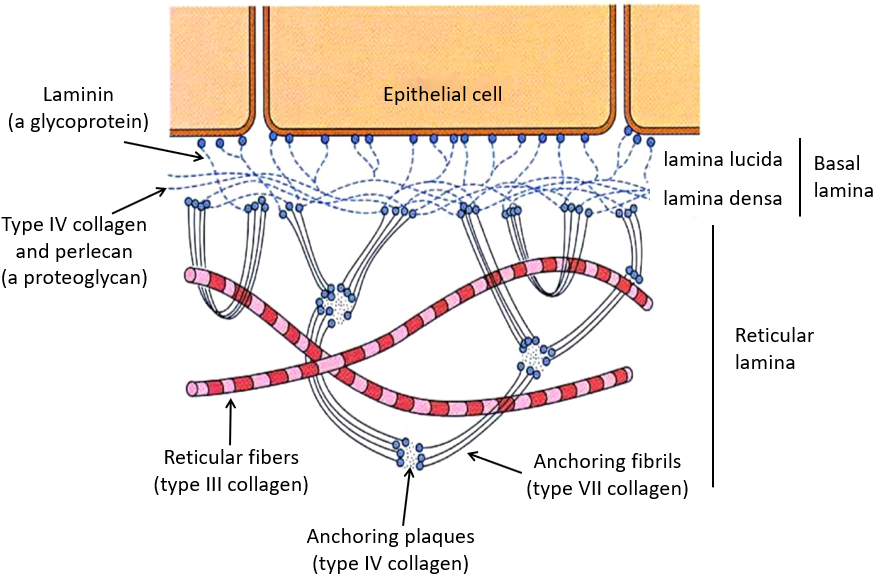 43
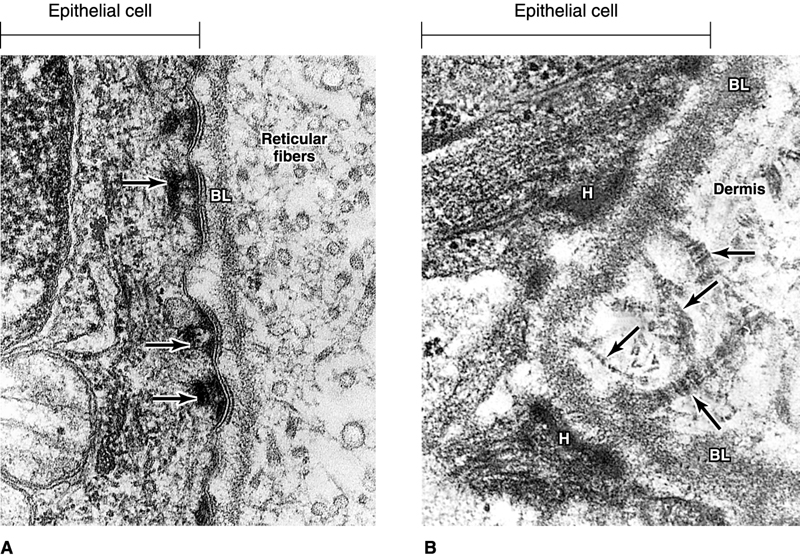 Ultrastructural components of the basal lamina. A: Basal lamina, hemidesmosomes (arrows) and underlying reticular fibres of the reticular lamina. B: The basal lamina (BL) is shown to have a dense layer with a clear on each side. The underlying dermis contain anchoring fibrils (arrows) of collagen which help anchor the epithelium to the underlying connective tissue. Hemidesmosome (H) occur at the epithelial-connective tissue junction.
44
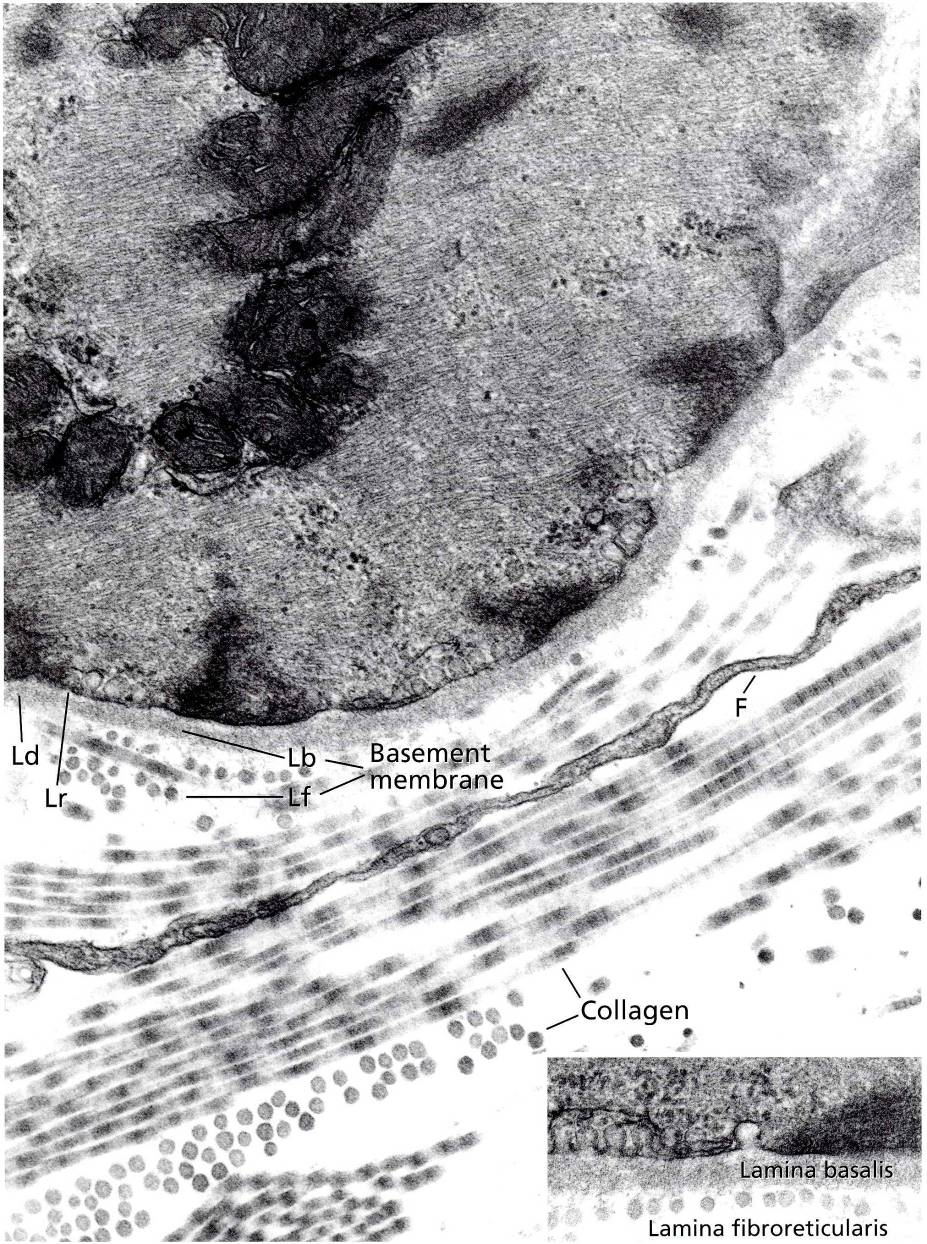 45
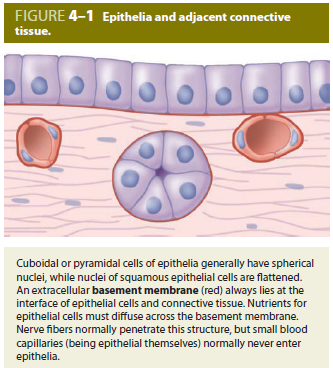 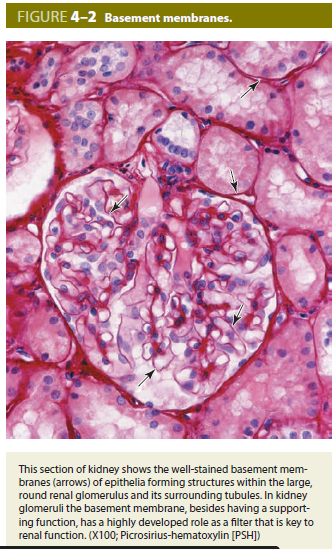 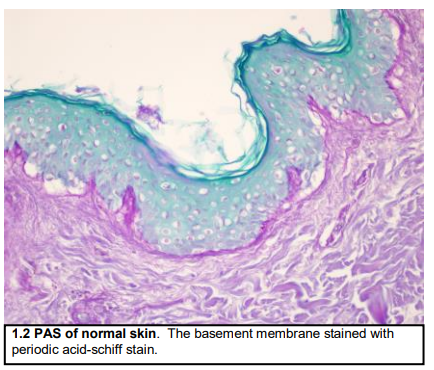 46
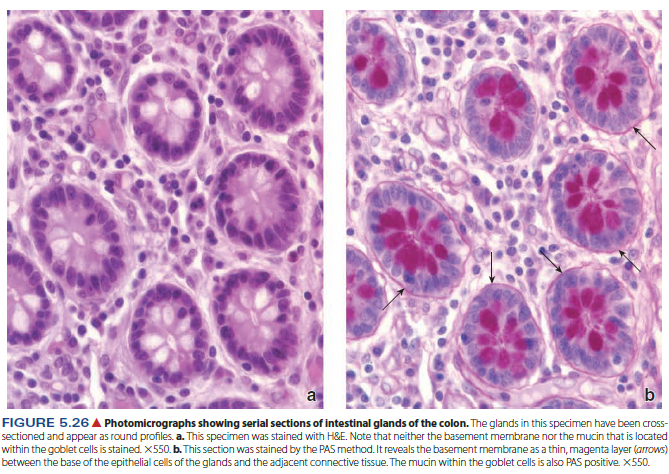 47
EPITHELIAL TISSUE
MORPHOLOGIC MODIFICATIONS OF THE BASAL CELL SURFACE

Basal Labyrinth
Many cells that transport fluid have infoldings at the basal cell surface. 
They significantly increase the surface area of the basal cell domain, allowing for more transport proteins and channels to be present.
Prominent infoldings – cells with active transport of molecules (e.g., in proximal and distal tubules of the kidney)
Mitochondria – typically concentrated, vertically oriented within the folds, energy for active transport
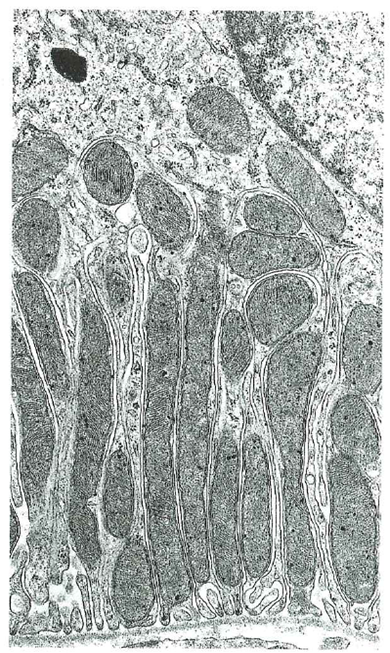 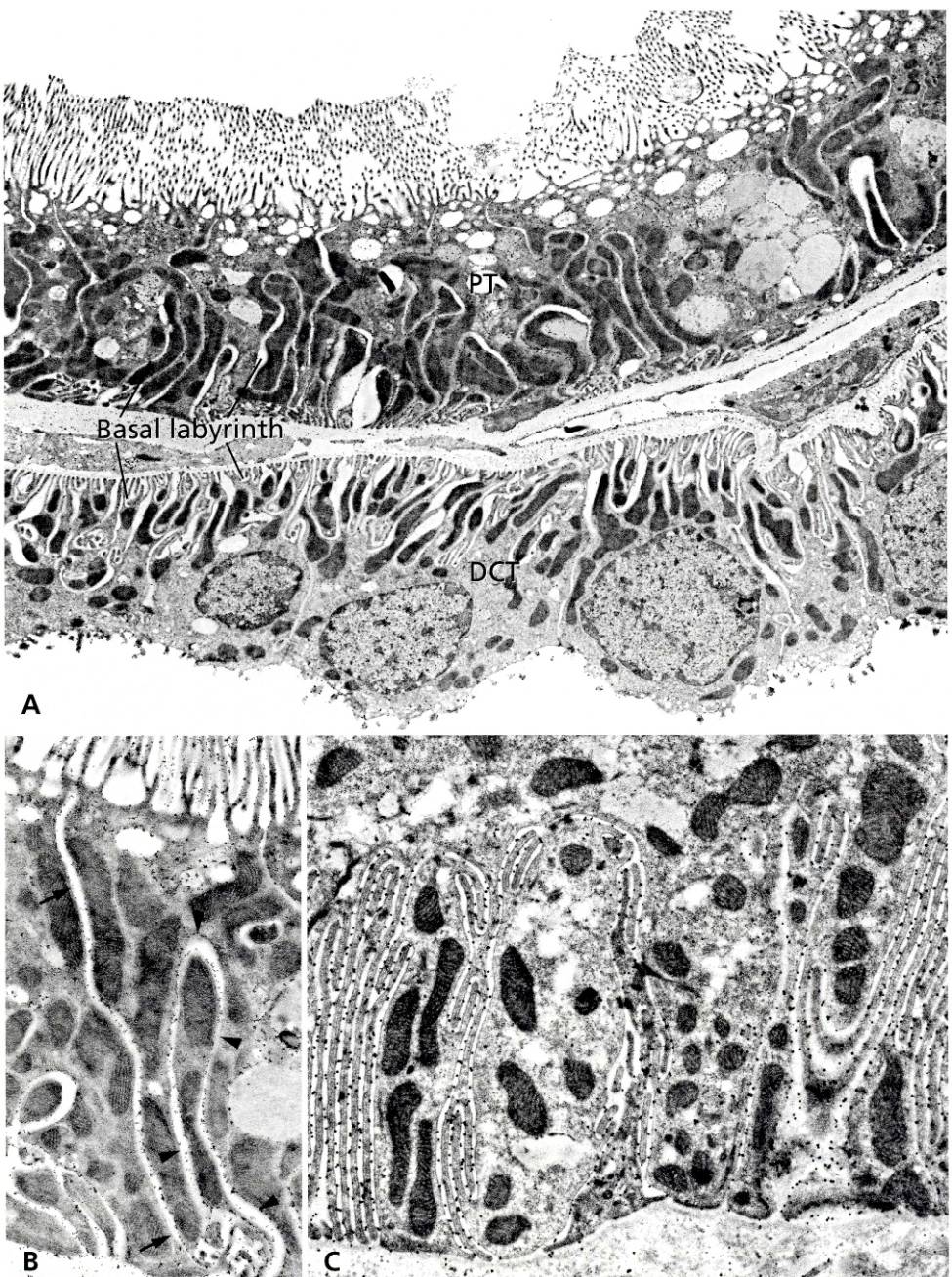 48
Cell polarity - examples
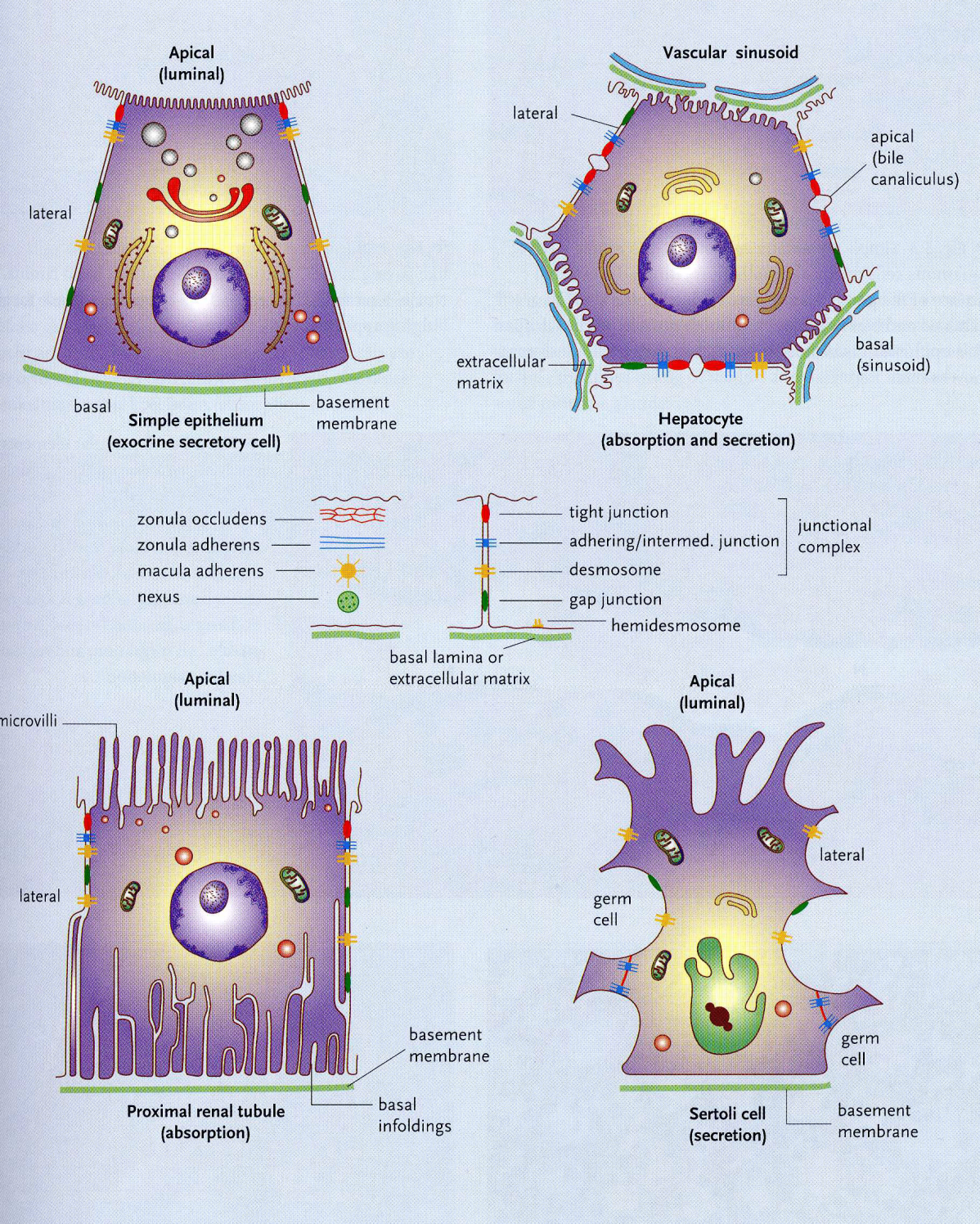 49
EPITHELIAL TISSUE
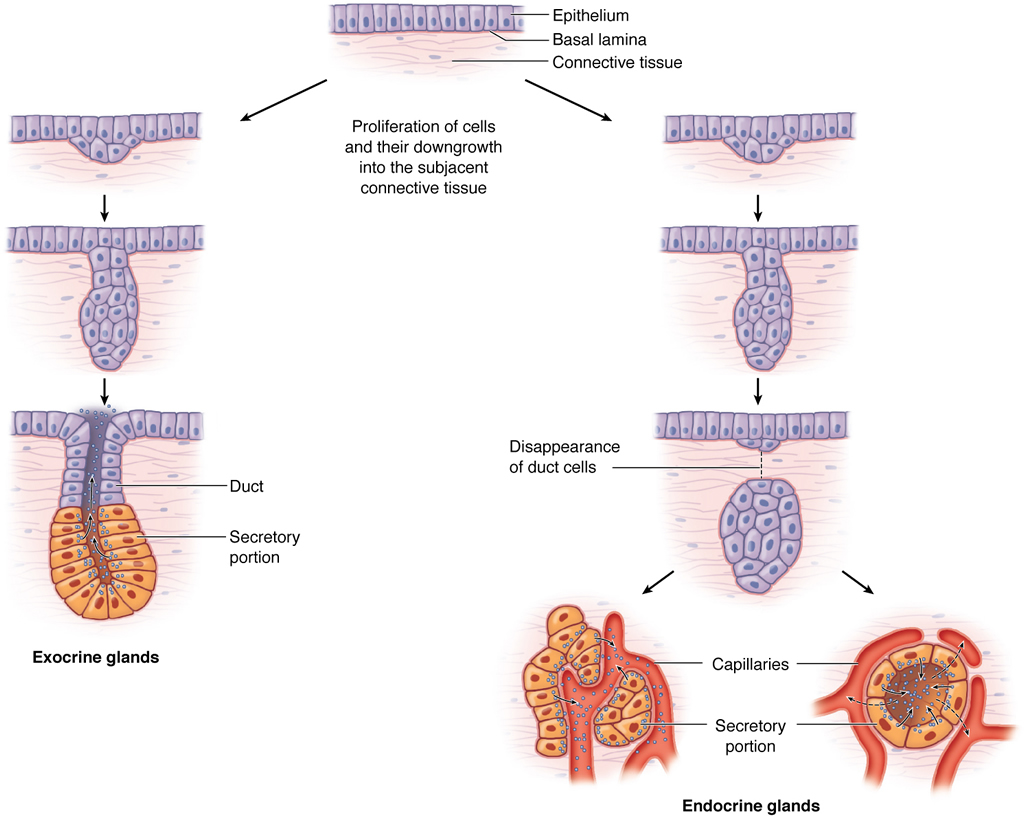 GLANDULAR EPITHELIAL TISSUES

GENERAL CONCEPTS

Develop from or within a lining or covering epithelium
Secretory cells may
Differentiate but remain in the lining epithelium
Invaginate into the underlying connective tissue and remain attached to the lining epithelium
Invaginate into the underlying connective tissue but lose their connection to the epithelium
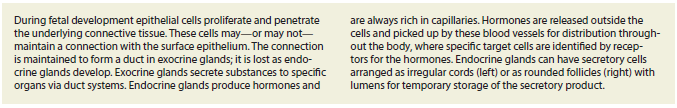 50
EPITHELIAL TISSUE
EXOCRINE VS. ENDOCRINE GLANDS

Major classification of glands, which is based on the method by which their secretory product is distributed.

Exocrine glands (retains connection with surface epithelium)
Secretory products are released onto an external or internal epithelial surface, either directly or via a duct or duct system.
Secretory cells display polarized distribution of organelles.

Endocrine glands (no connection with surface epithelium)
No ducts; secretory products are released directly into the extracellular fluid where they can affect adjacent cells (paracrine secretion) or enter the bloodstream to influence cells throughout the body (endocrine secretion).
No polarization of organelles, except the thyroid gland and enteroendocrine cells of the digestive tract.
Secretory products are called hormones.
51
EPITHELIAL TISSUE
GLANDULAR EPITHELIAL TISSUES

METHODS OF PRODUCT RELEASE FROM GLANDULAR CELLS

Merocrine. Secretory product is released by exocytosis of contents contained within membrane-bound vesicles. This method of release is used by both exocrine and endocrine glands. Examples are digestive enzymes from pancreatic acinar cells and insulin from pancreatic islet cells.

Apocrine. Secretory material is released in an intact vesicle along with some cytoplasm from the apical region of the cell. This method of release is used by exocrine glands only. An example is the lipid component of the secretory product of the mammary gland.

Holocrine. Entire cell is released during the secretory process. Cells that are released may be viable (oocyte or sperm) or dead (sebaceous glands). This method of release is used by exocrine glands only.

Diffusion. Secretory product passes through the cell membrane without the formation of secretory granules. Examples are steroid hormones. This method of release is used by endocrine glands only.
52
EPITHELIAL TISSUE
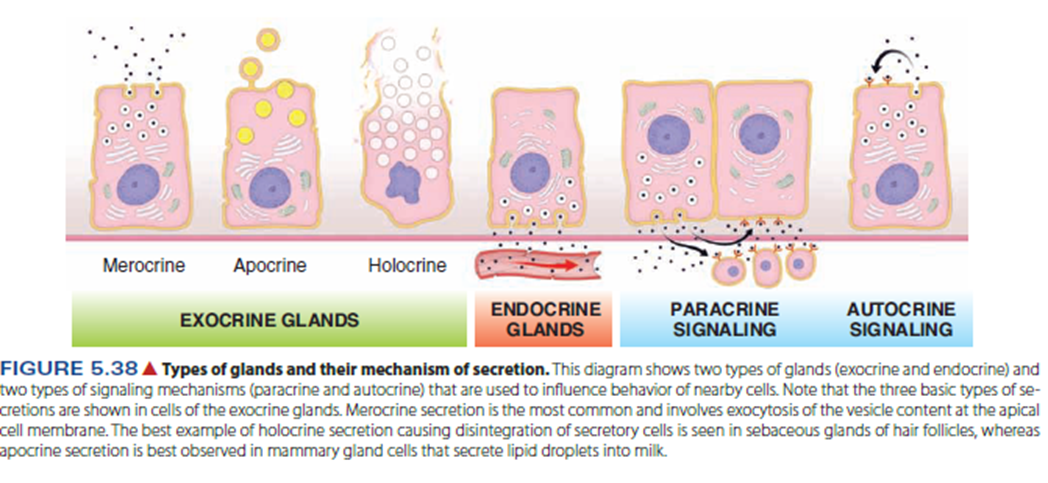 53
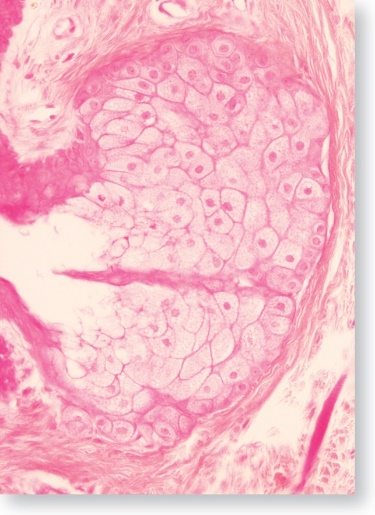 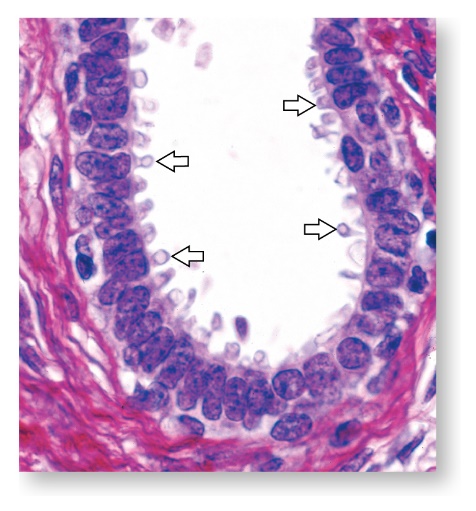 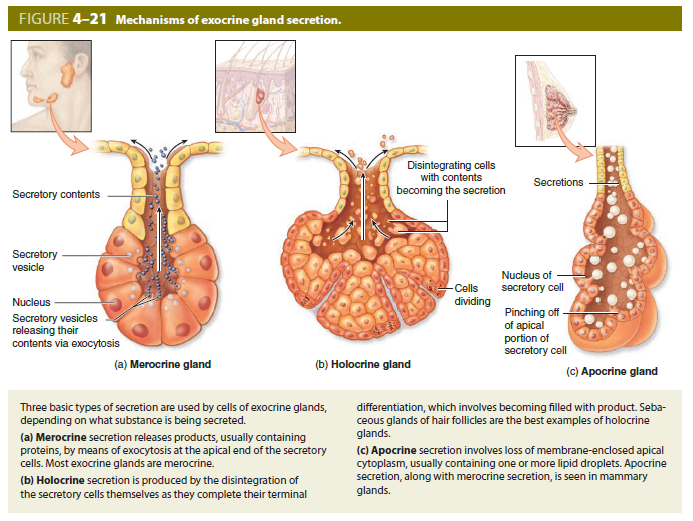 54
EPITHELIAL TISSUE
TYPES OF SECRETORY PRODUCTS (Exocrine glands)

Mucus. Thick, viscous, glycoprotein secretion
Secretory cells are usually organized into tubules with wide lumens.
Cytoplasm appears vacuolated, containing mucigen that, upon release, becomes hydrated to form mucus.
Nucleus is flattened and located in the base of the cell.

Serous. Thin, watery, protein secretion
Secretory cells are usually organized into a flask-shaped structure with a narrow lumen, called an acinus.
Cytoplasm contains secretory granules.
Nucleus is round and centrally located in the cell.
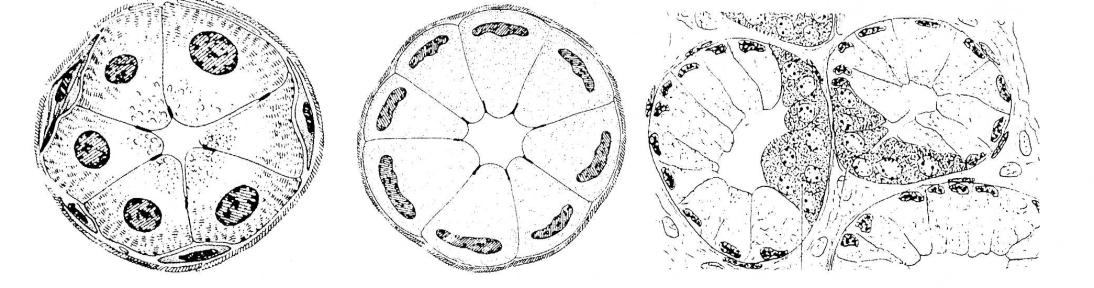 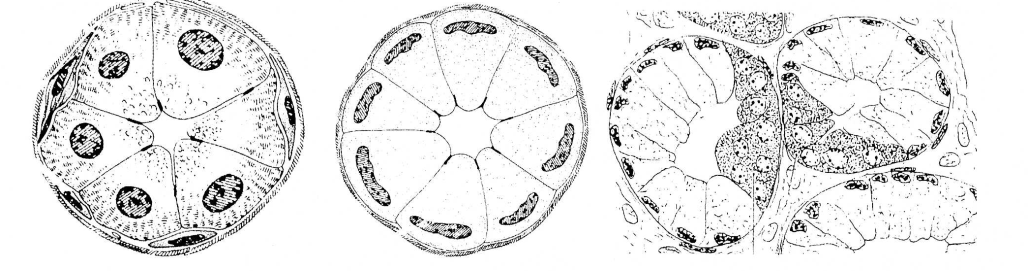 55
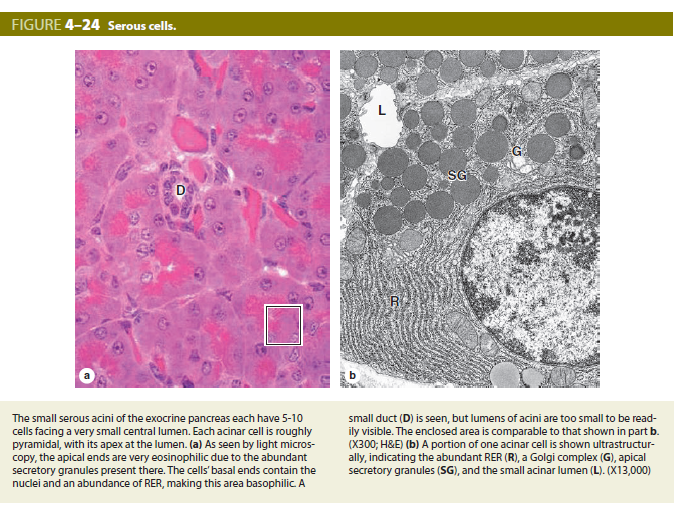 56
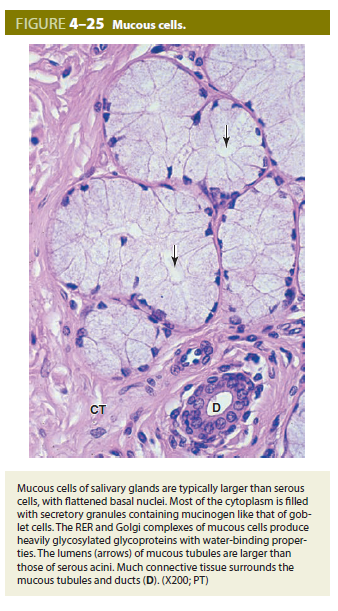 57
EPITHELIAL TISSUE
CLASSIFICATION OF EXOCRINE GLANDS
 
Unicellular glands 
Individual cells located within an epithelium, such as goblet cells that secrete mucus
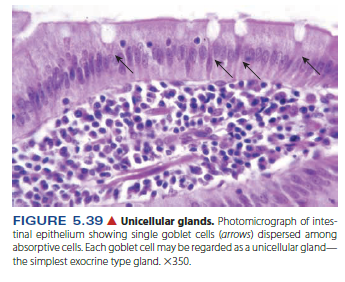 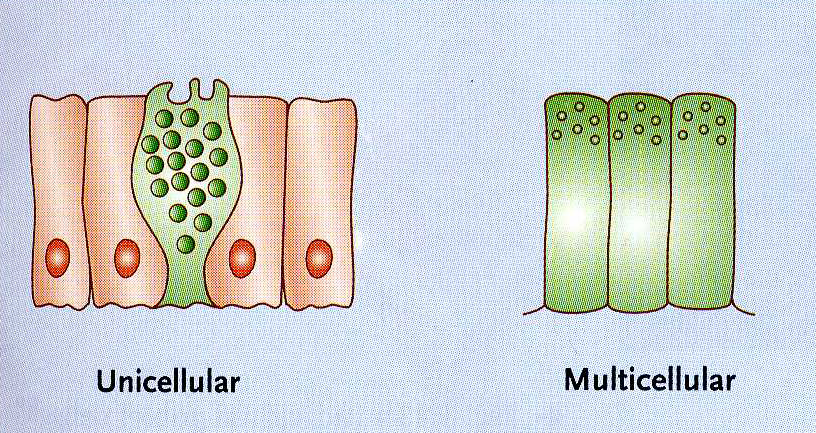 58
EPITHELIAL TISSUE
CLASSIFICATION OF EXOCRINE GLANDS 

Multicellular glands
Sheet gland. Composed of a surface epithelium in which every cell is a mucus-secreting cell. A sheet gland is unique to the lining of the stomach.
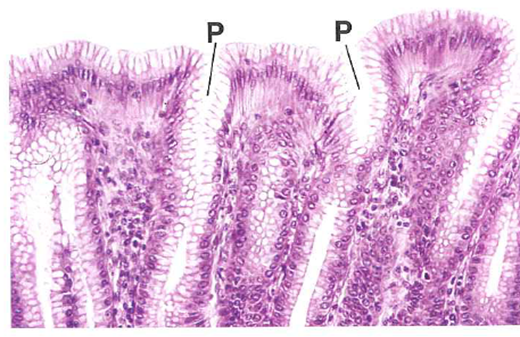 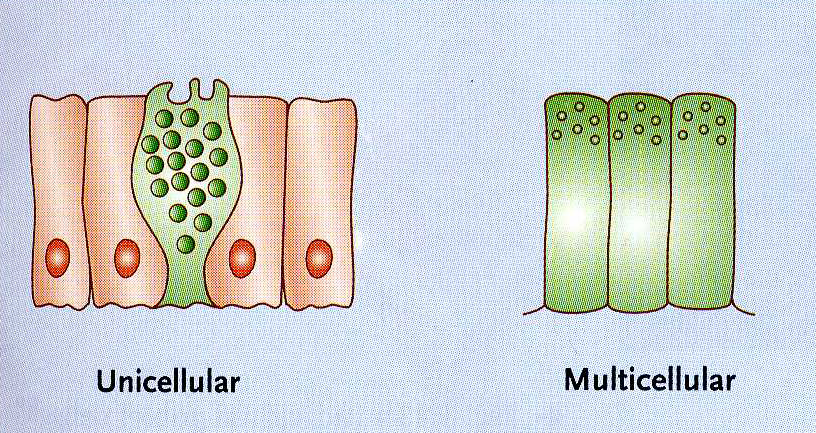 59
EPITHELIAL TISSUE
CLASSIFICATION OF EXOCRINE GLANDS 

The remaining multicellular glands are classified according to:
The shape(s) of the secretory units
Presence of tubules only
Presence of only acini (singular, acinus) or alveoli (singular, alveolus) (these two terms are synonymous), which are flask-shaped structures
Presence of both tubules and acini
	
The presence and configuration of the duct
Simple. No duct or a single, unbranched duct is present.
Compound. Branching duct system
60
EPITHELIAL TISSUE
CLASSIFICATION OF EXOCRINE GLANDS 

Classification and types of multicellular glands

Simple tubular. No duct; secretory cells are arranged like a test tube that connects directly to the surface epithelium (e.g., intestinal glands).
Simple, branched tubular. No duct; tubular glands whose secretory units branch (e.g., fundic glands of stomach)
Simple, coiled tubular. Long unbranched duct; the secretory unit is a long coiled tube (e.g., sweat glands).
Simple, branched acinar (alveolar). Secretory units are branched and open into a single duct (e.g., sebaceous glands).
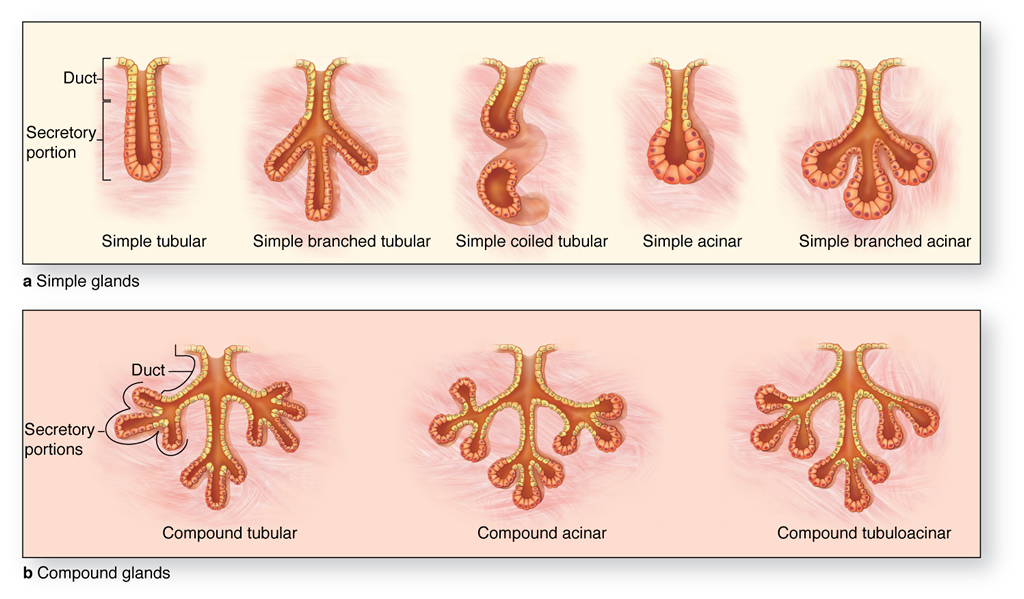 61
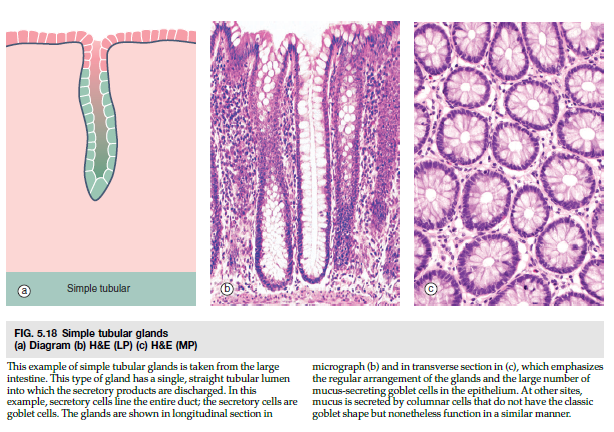 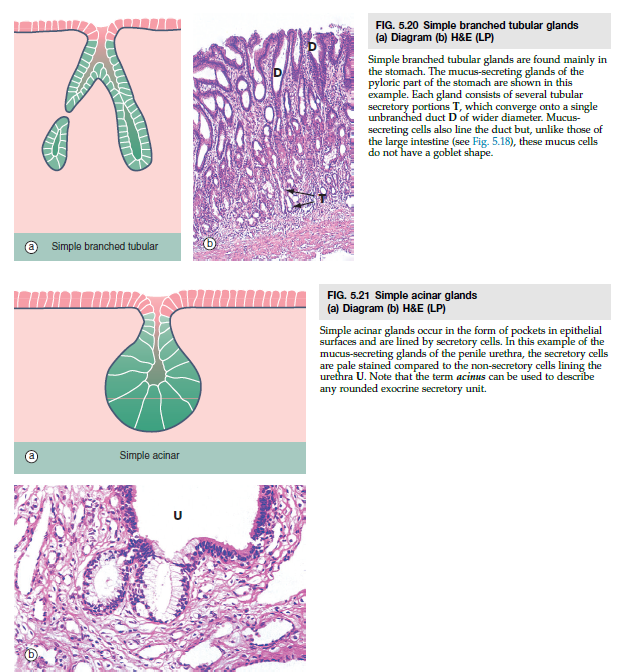 62
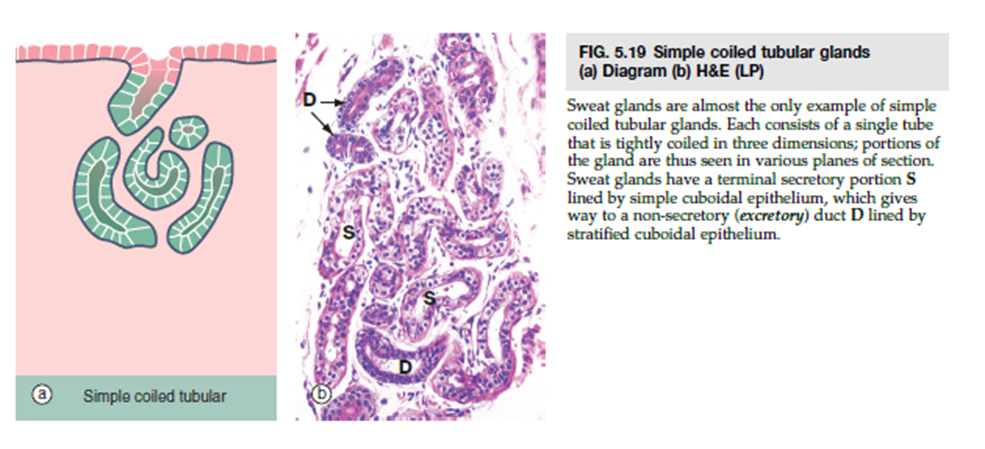 63
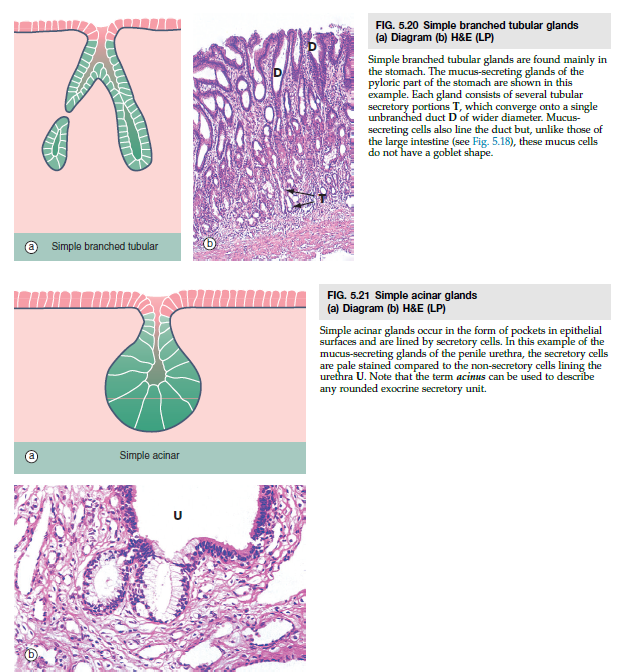 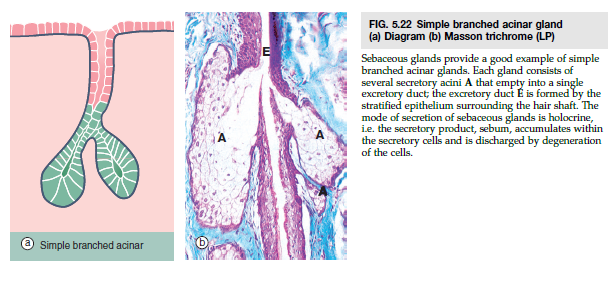 64
EPITHELIAL TISSUE
CLASSIFICATION OF EXOCRINE GLANDS 

Classification and types of multicellular glands

Compound tubular. Branching ducts with tubular secretory units (e.g., Brunner's gland of the duodenum)
Compound acinar (alveolar). Branching ducts with acinar secretory units (e.g., parotid salivary gland)
Compound tubuloacinar (alveolar). Branching ducts with both tubular and acinar secretory units (e.g., submaxillary salivary gland)
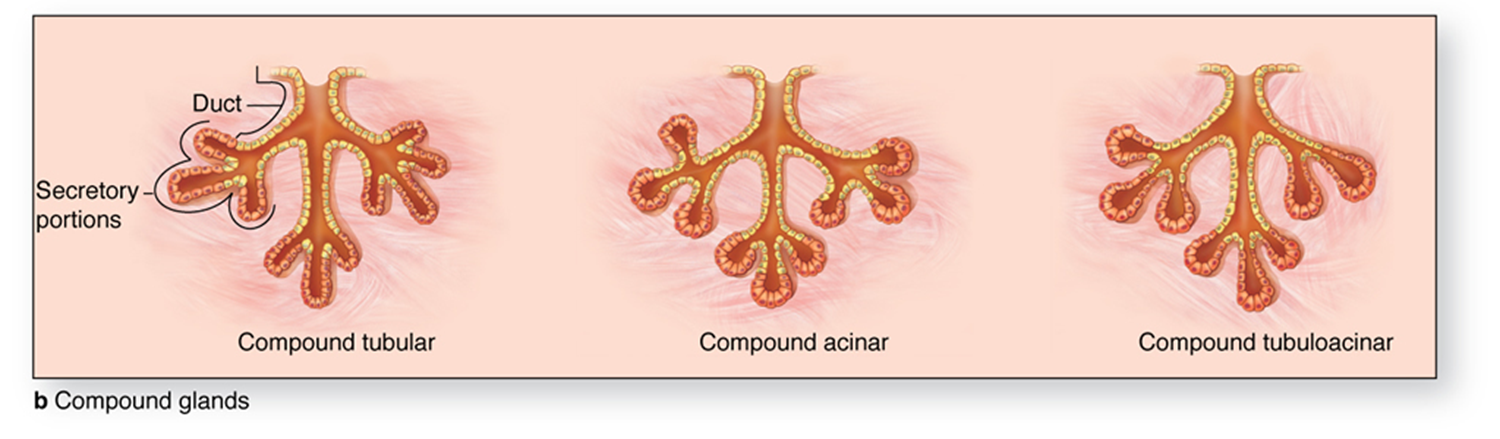 65
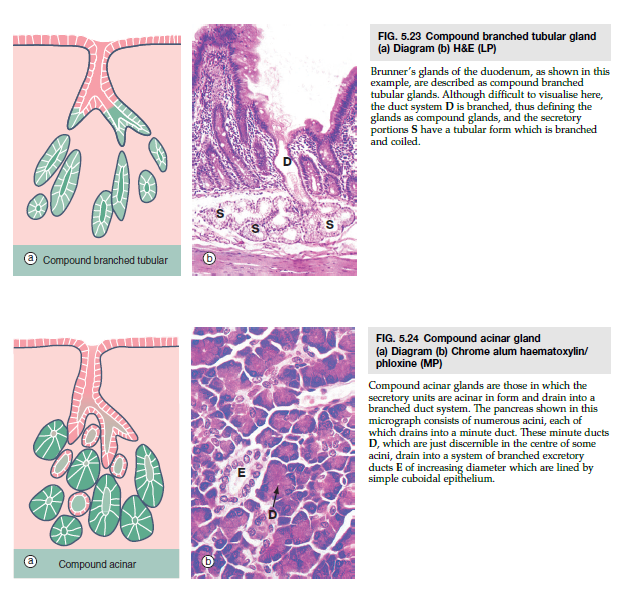 66
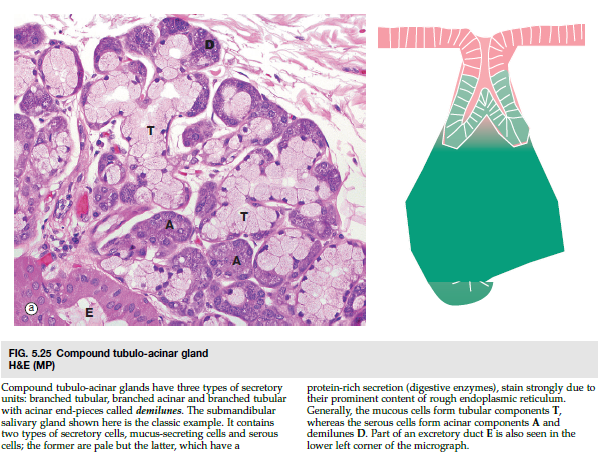 67
EPITHELIAL TISSUE
SPECIAL FEATURES OF SOME EXOCRINE GLANDS

Serous demilunes 
Consist of a "cap" of serous cells around the end of a mucous tubule; appear half-moon shaped in section
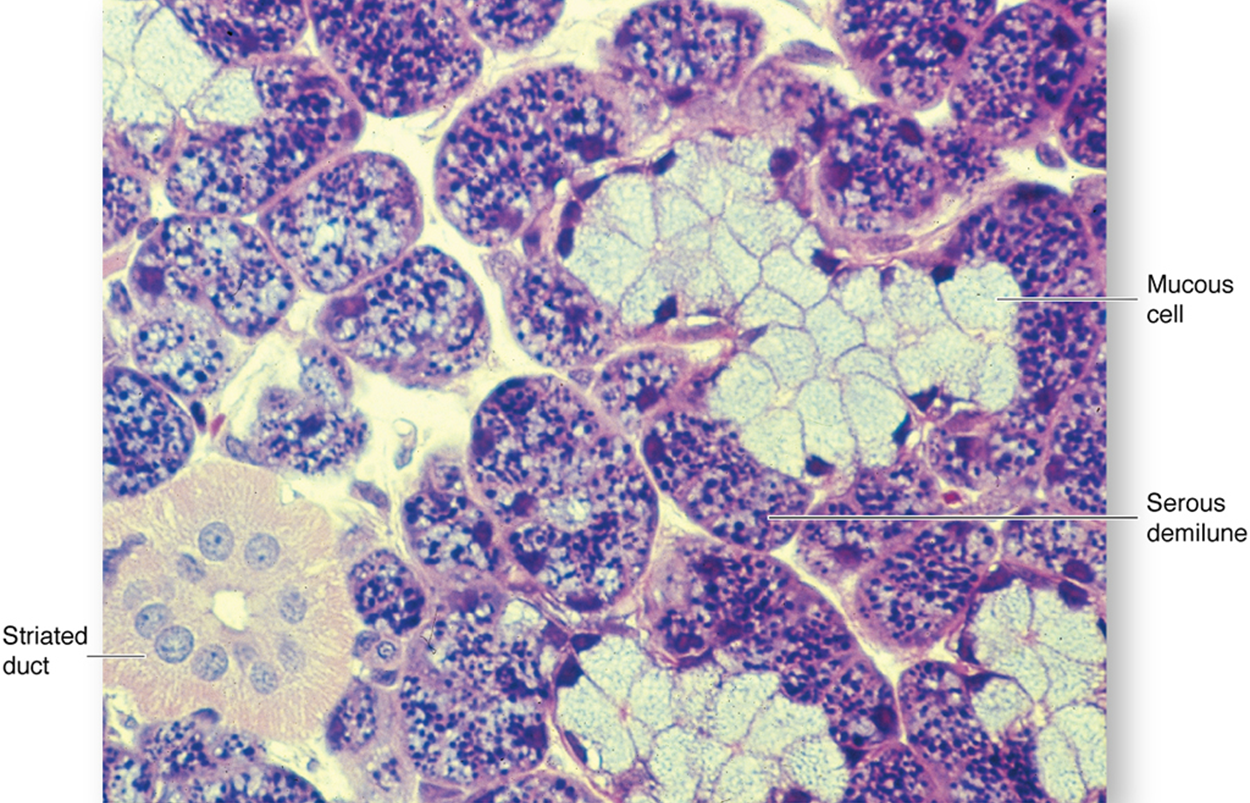 Seromucous, compound tubuloacinar gland. The submandibular salivary glands have both mucous and serous secretory units, typicaly shaped as acini and tubules respectively.
68
EPITHELIAL TISSUE
SPECIAL FEATURES OF SOME EXOCRINE GLANDS

Myoepithelial cells
Resemble smooth muscle cells in their fine structure but are of epithelial origin; prominent in sweat and mammary glands, they surround secretory units, lying inside the basement membrane, and aid in the expulsion of secretory products from the gland.
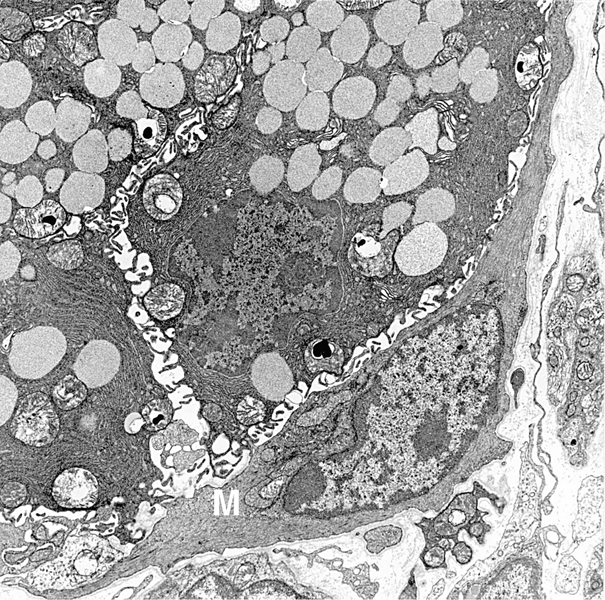 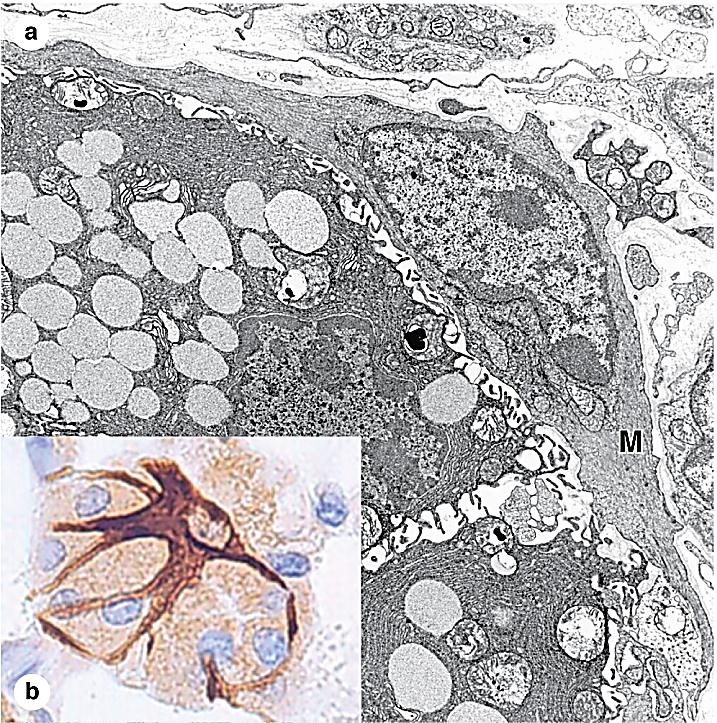 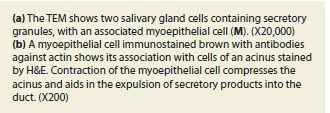 69
EPITHELIAL TISSUE
DUCT SYSTEM OF COMPOUND, EXOCRINE GLANDS

Intralobular ducts. Contained within a lobule; simple cuboidal to columnar epithelium
Interlobular ducts. Receive numerous intralobular ducts; located in the connective tissue between lobules; stratified columnar epithelium
Excretory (main) duct. Macroscopic duct draining the entire gland
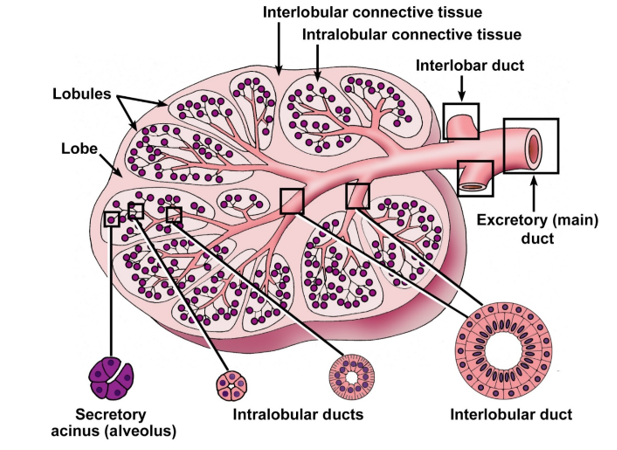 70
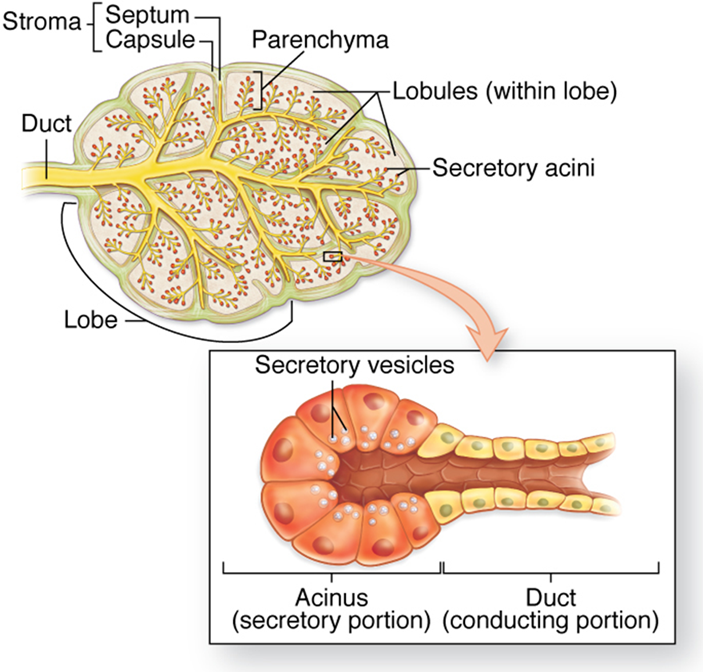 71
EPITHELIAL TISSUE
ENDOCRINE GLANDS 

No ducts; generally, cells are not polarized

Occurrence:
Unicellular (e.g., enteroendocrine cells of the digestive tract); these cells do show polarity because they are located within an epithelium and secrete away from the free surface of the epithelium.
Small clusters of cells (e.g., islet of Langerhans in pancreas)
Organs (e.g., thyroid gland, adrenal gland)

Secretory cells of multicellular glands are usually arranged as plates or cords. The thyroid gland, where the cells form fluid-filled spheres, is an exception to this pattern.

Highly vascular with fenestrated capillaries

Secretory products are called hormones. Hormones can be:
Derived from amino acids (e.g, thyroxine and epinephrine)
Peptides and proteins (e.g., insulin and oxytocin)
Steroids (e.g., testosterone and cortisol); steroid-secreting cells display mitochondria with tubular cristae and contain large amounts of lipid droplets and smooth endoplasmic reticulum.

Secrete by the merocrine or diffusion methods only
72
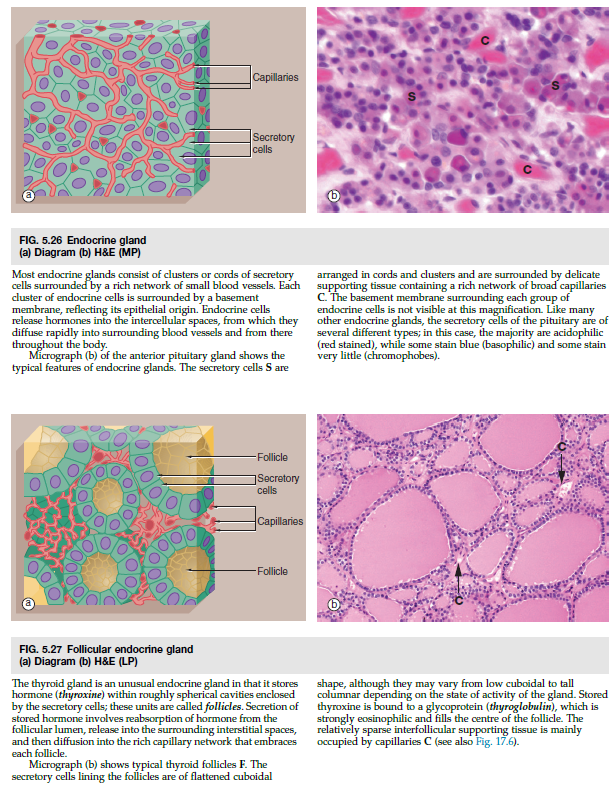 73
Steroid-secreting cells display mitochondria with tubular cristae and contain large amounts of lipid droplets and smooth endoplasmic reticulum
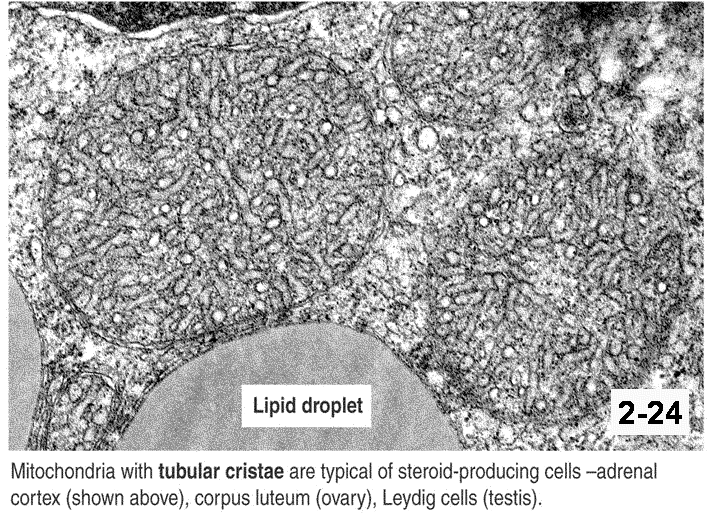 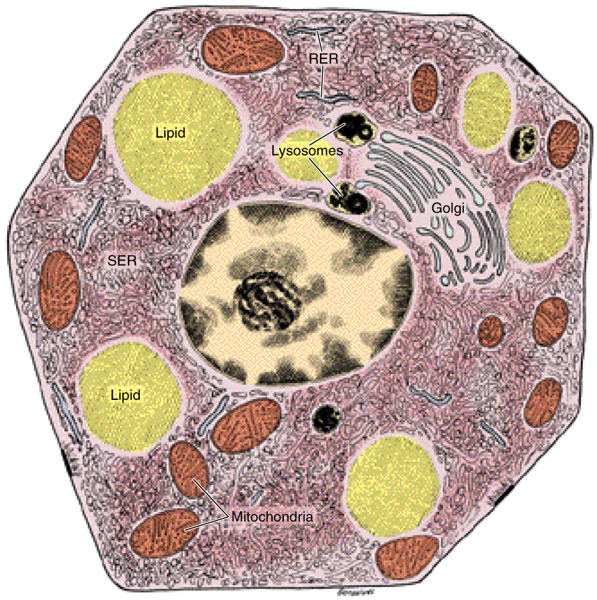 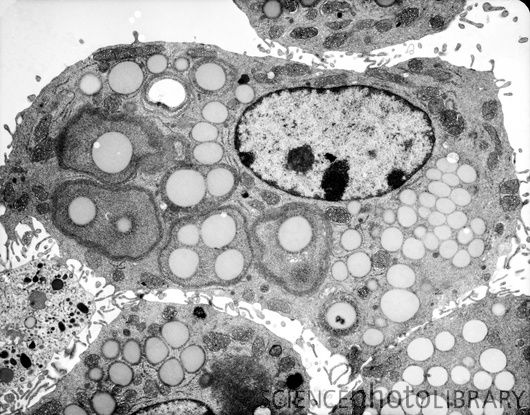 74
EPITHELIAL TISSUE
EXAMPLES OF GLANDULAR EPITHELIAL CELLS

Ion transporting cells
Serous secretory cells
Mucous secretory cells
Neuroendocrine cells
Myoepithelial cells
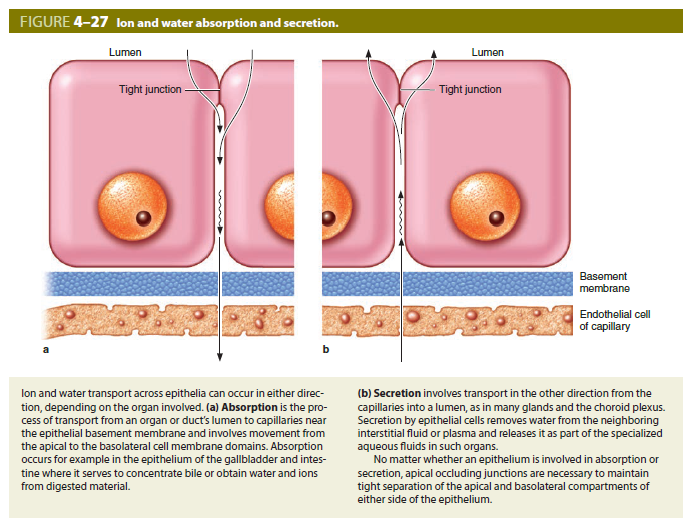 75
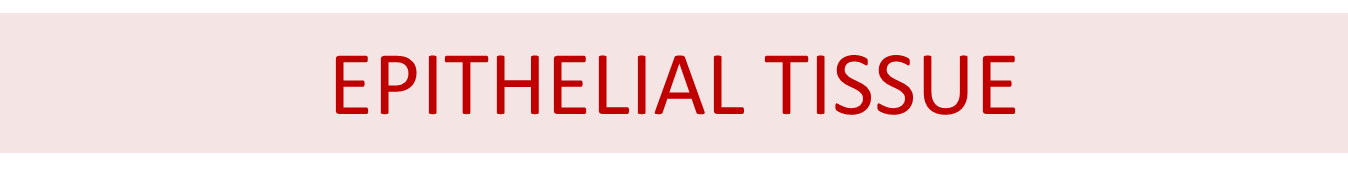 Ion-transporting cells

Deep invaginations of basal cell membranes
Zonula occludens
Mitochondria in basal cytoplasm provide energy for ion transport
Examples: proximal tubules in kidney
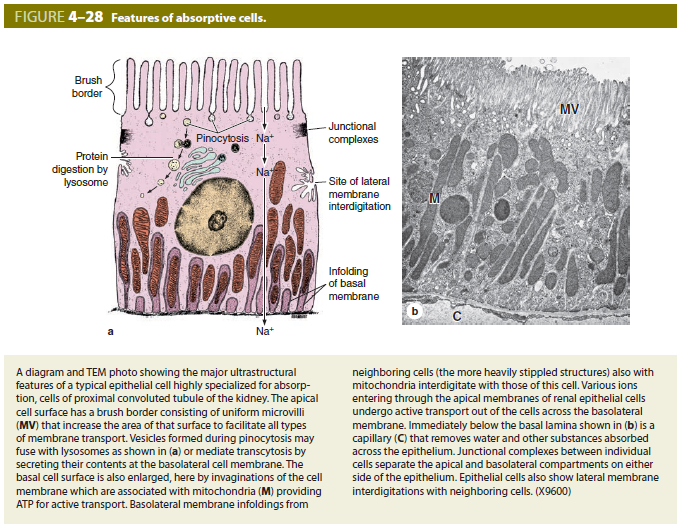 EPITHELIAL TISSUE
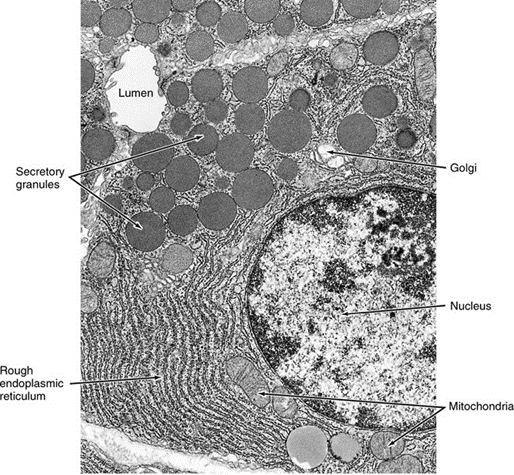 Serous secretory cells

Large rounded nucleus and abundant rough ER, Golgi and secretory granules
Examples: pancreatic acinar cells, serous cells in salivary glands
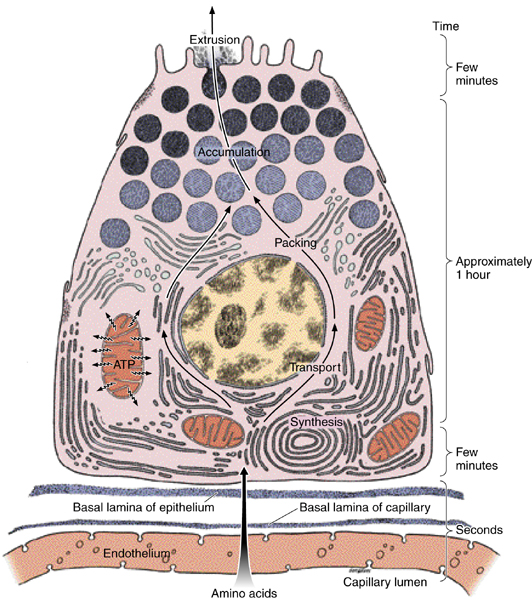 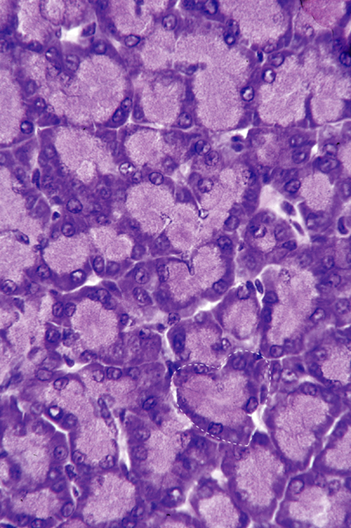 77
EPITHELIAL TISSUE
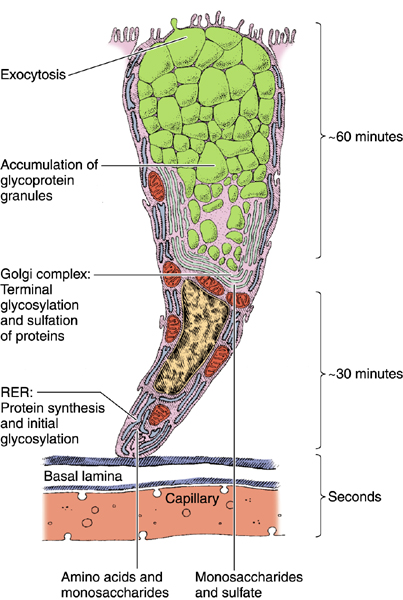 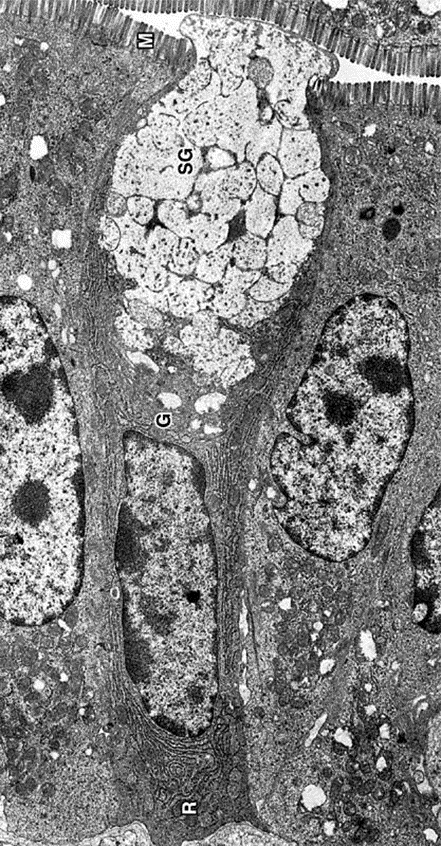 Mucous secretory cells

Abundant rough ER, Golgi and secretory granules
Produce mucins (protective, lubricant glycoproteins)
Examples: mucous cells in stomach, goblet cells in small and large intestine, and mucous cells in salivary glands
78
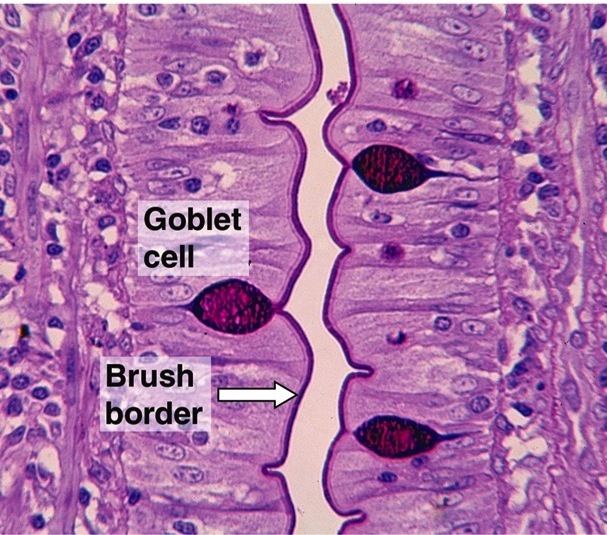 Goblet cells in small intestine
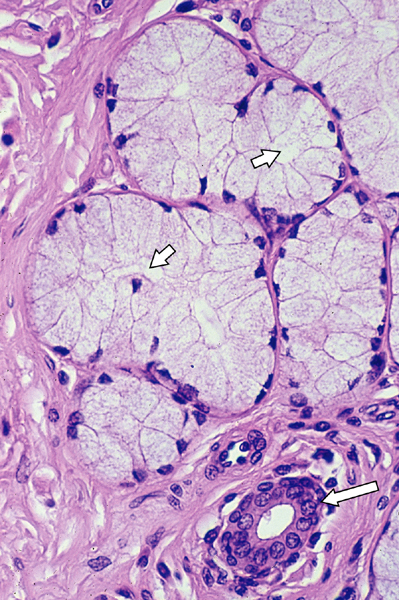 Mucous secretory cells, oesophagus
EPITHELIAL TISSUE
Neuroendocrine cells

Dense secretory granules in cytoplasm contain polypeptides and/or amines (like epinephrine and norepinephrine)
Scattered throughout the body
Myoepithelial cells

Spindle-shaped cells found in glandular epithelial between basal lamina and basal cytoplasm
Embrace gland acini 
Contain actin: contract and squeeze out secretory product
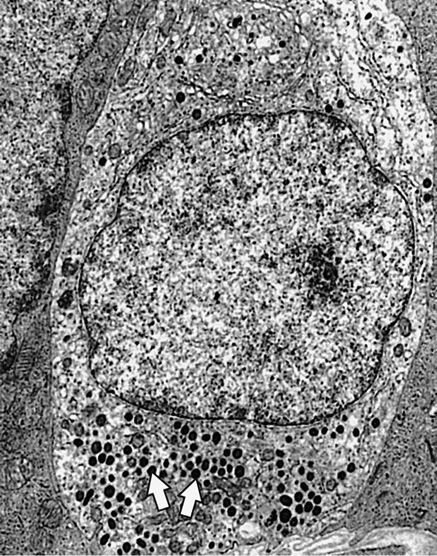 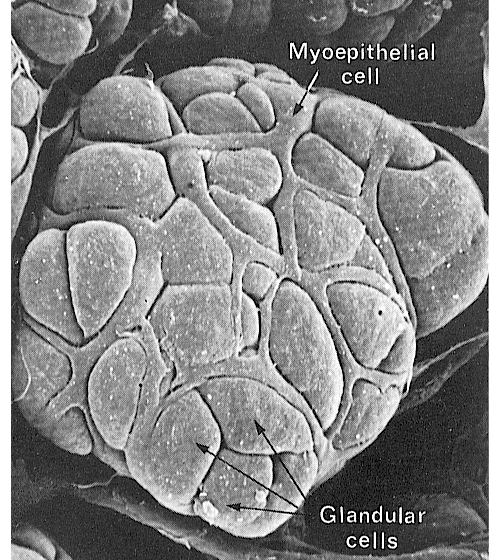 81